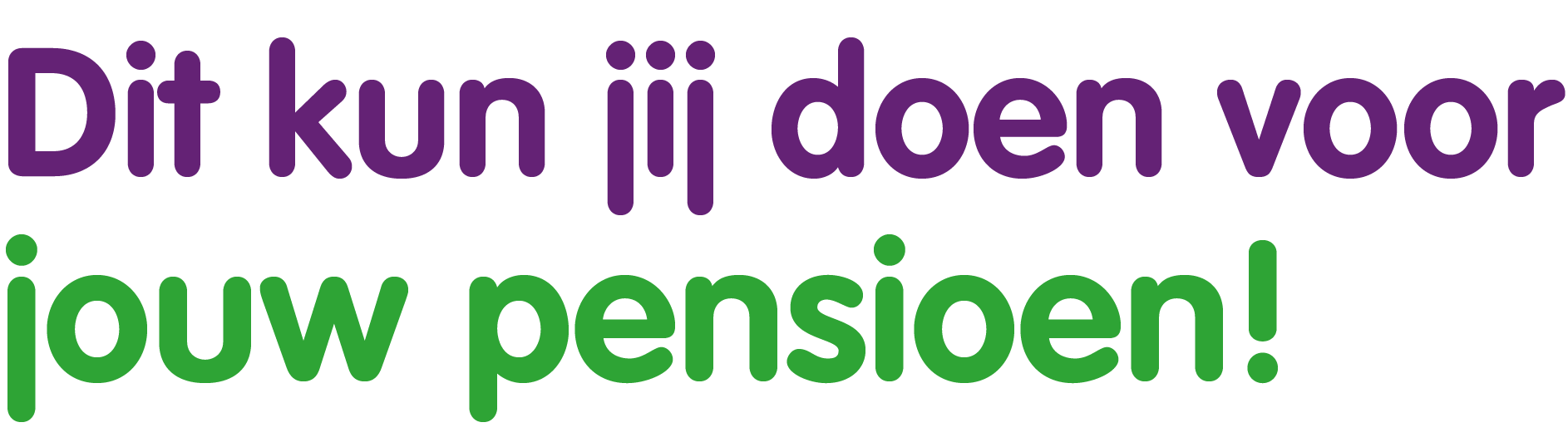 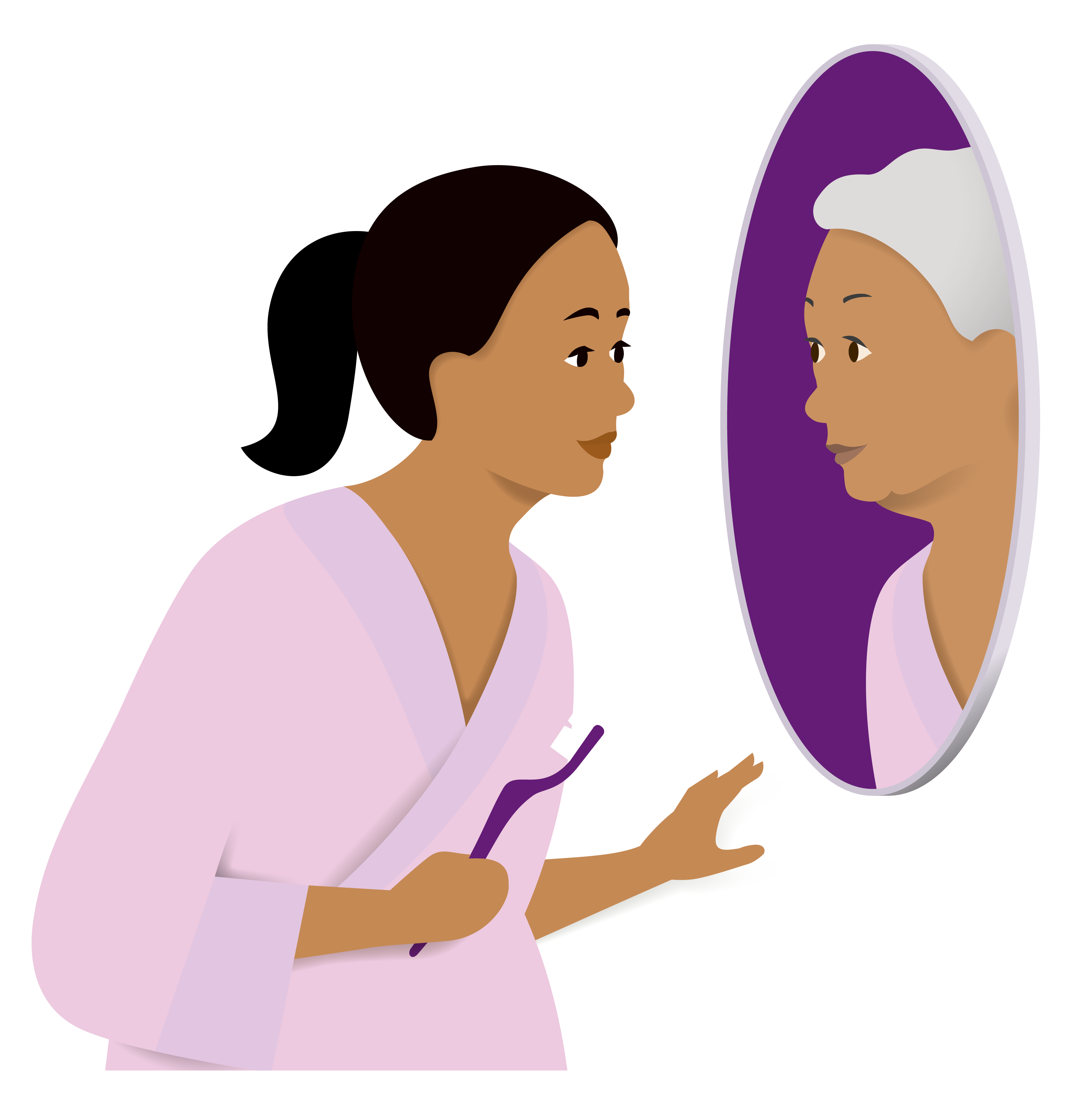 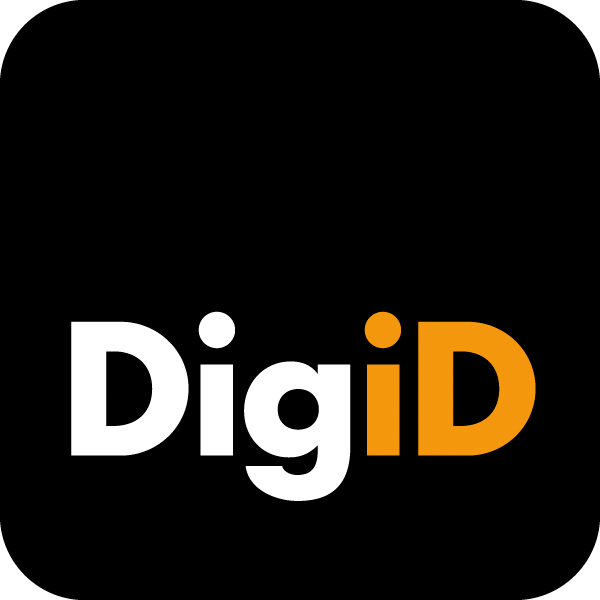 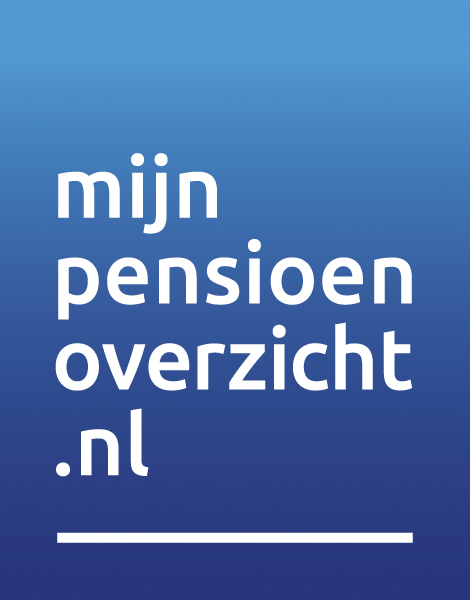 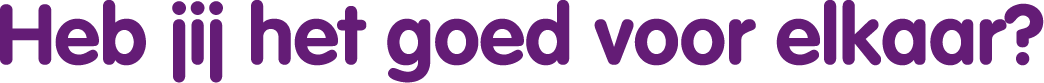 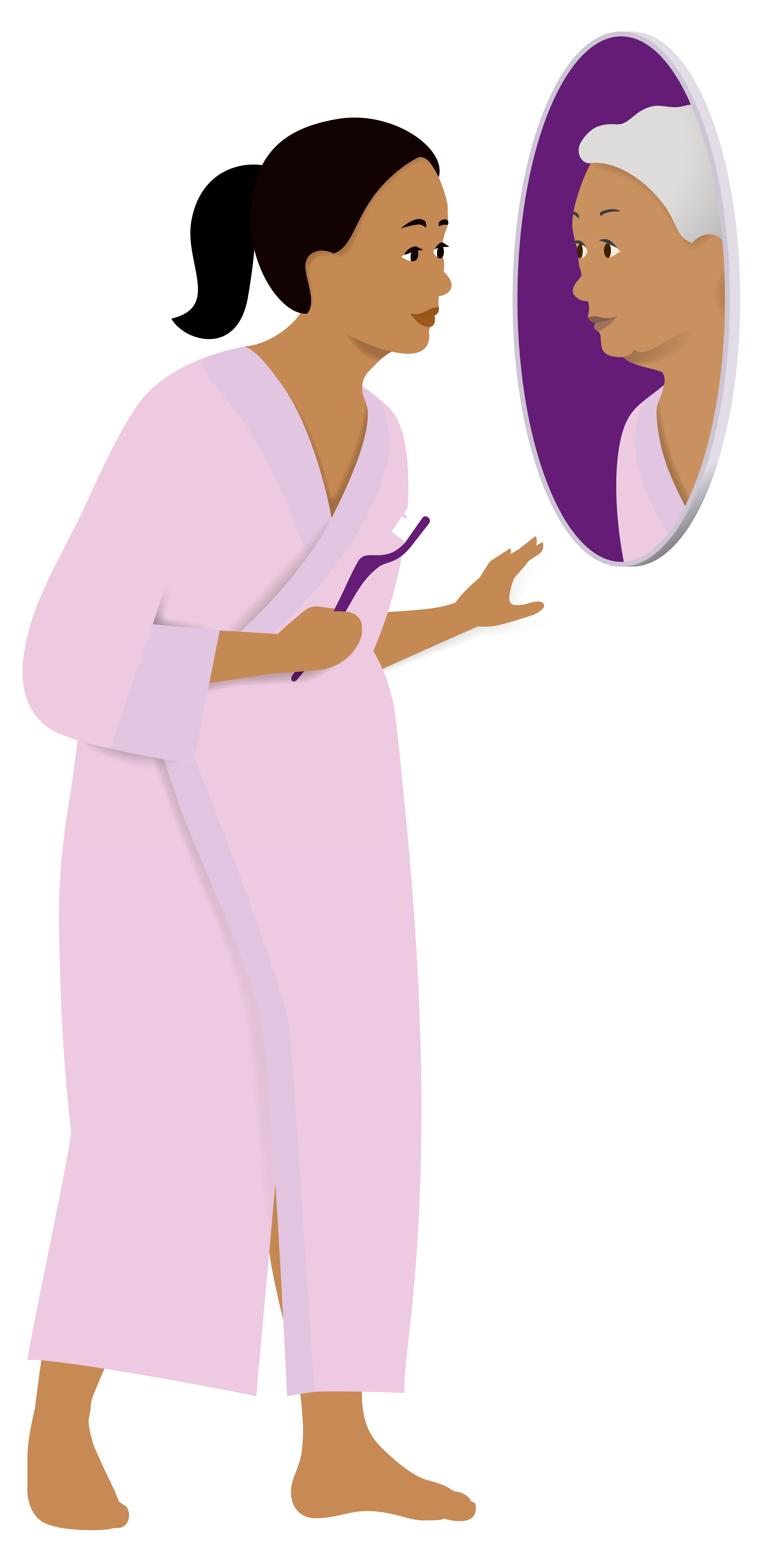 Pensioen3daagse
Pensioen is een belangrijke arbeidsvoorwaarde
Gebeurtenissen in je leven
Pensioenregeling
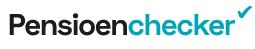 Download de app op je telefoon.
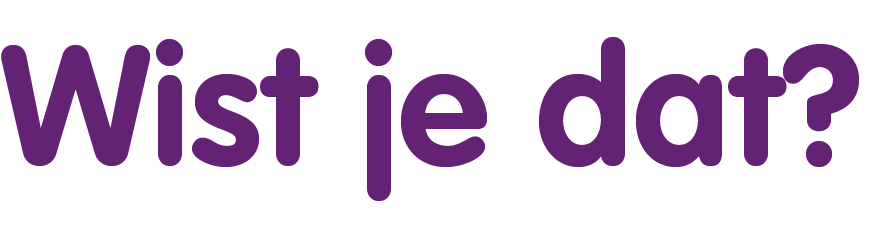 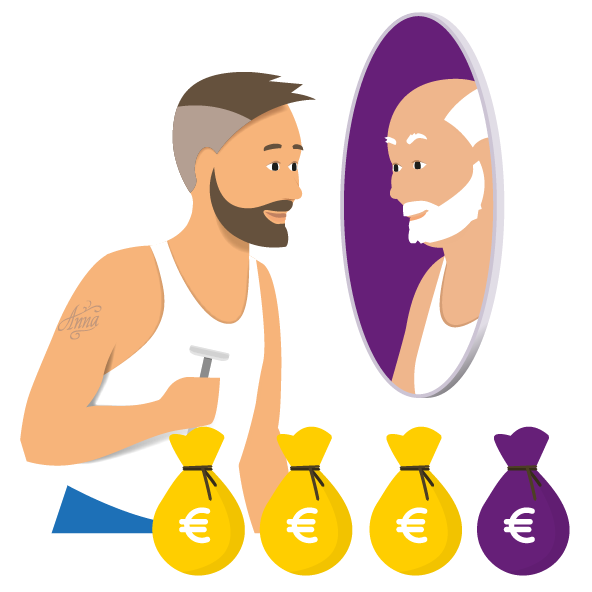 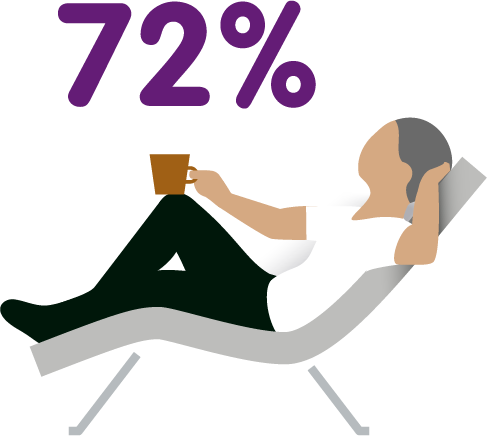 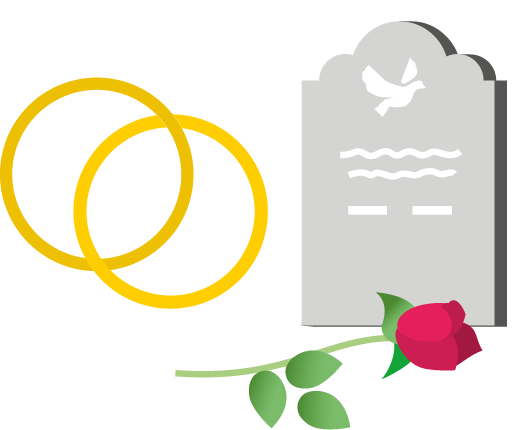 72% wil vóór de AOW-leeftijd stoppen met werken
Veel te weinig mensen houden rekening met de gevolgen 
voor hun pensioen bij levensgebeurtenissen zoals huwelijk of overlijden.
Veel mensen willen na hun pensionering blijven leven zoals nu. 3 van de 4 mensen neemt hiervoor nu al maatregelen!
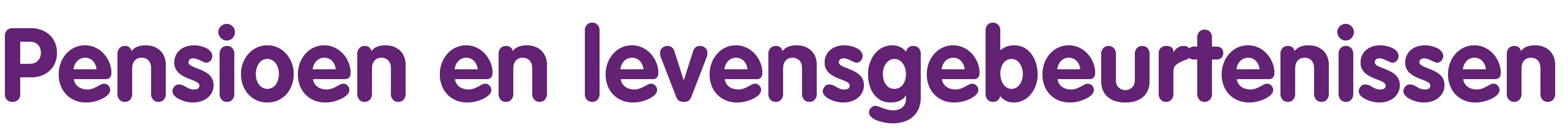 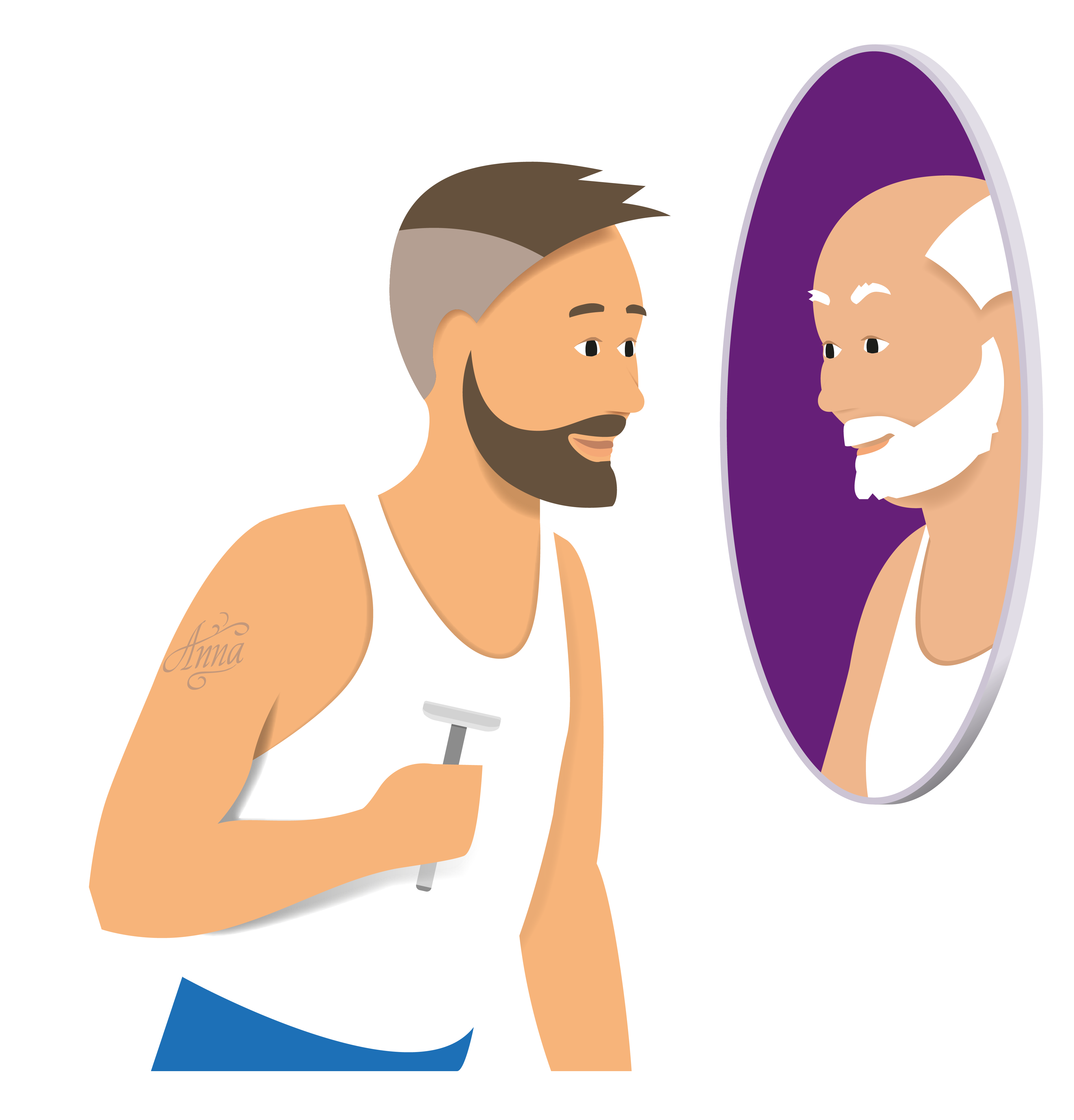 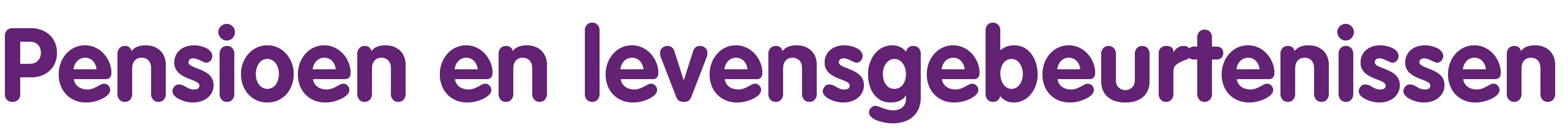 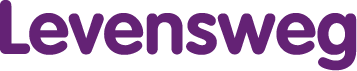 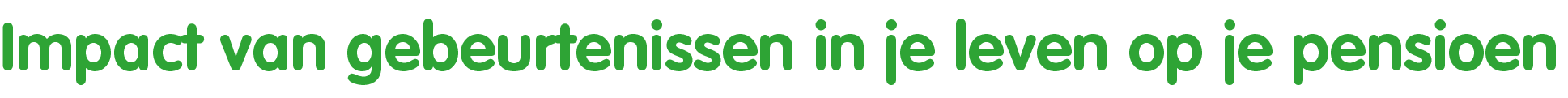 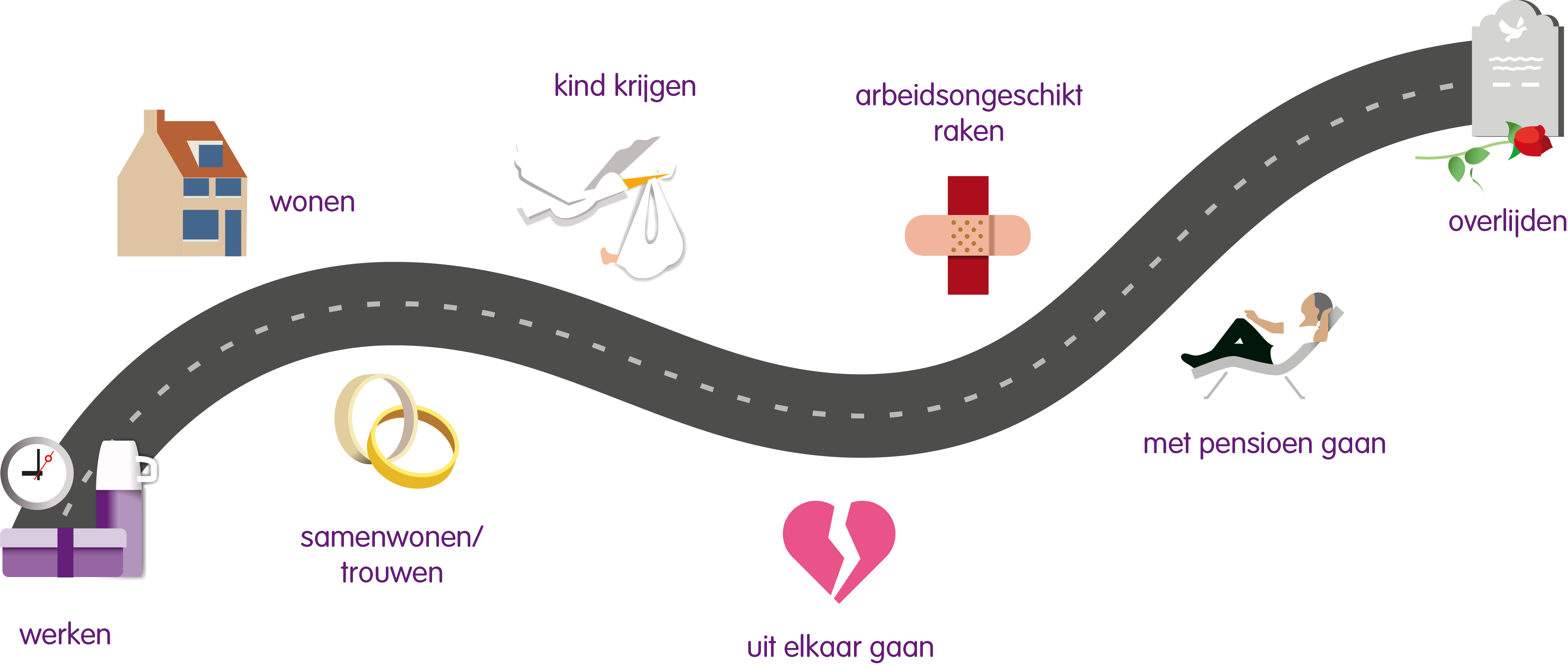 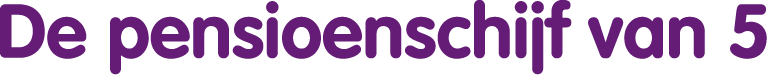 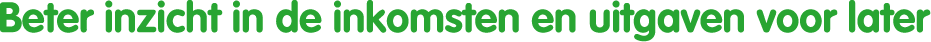 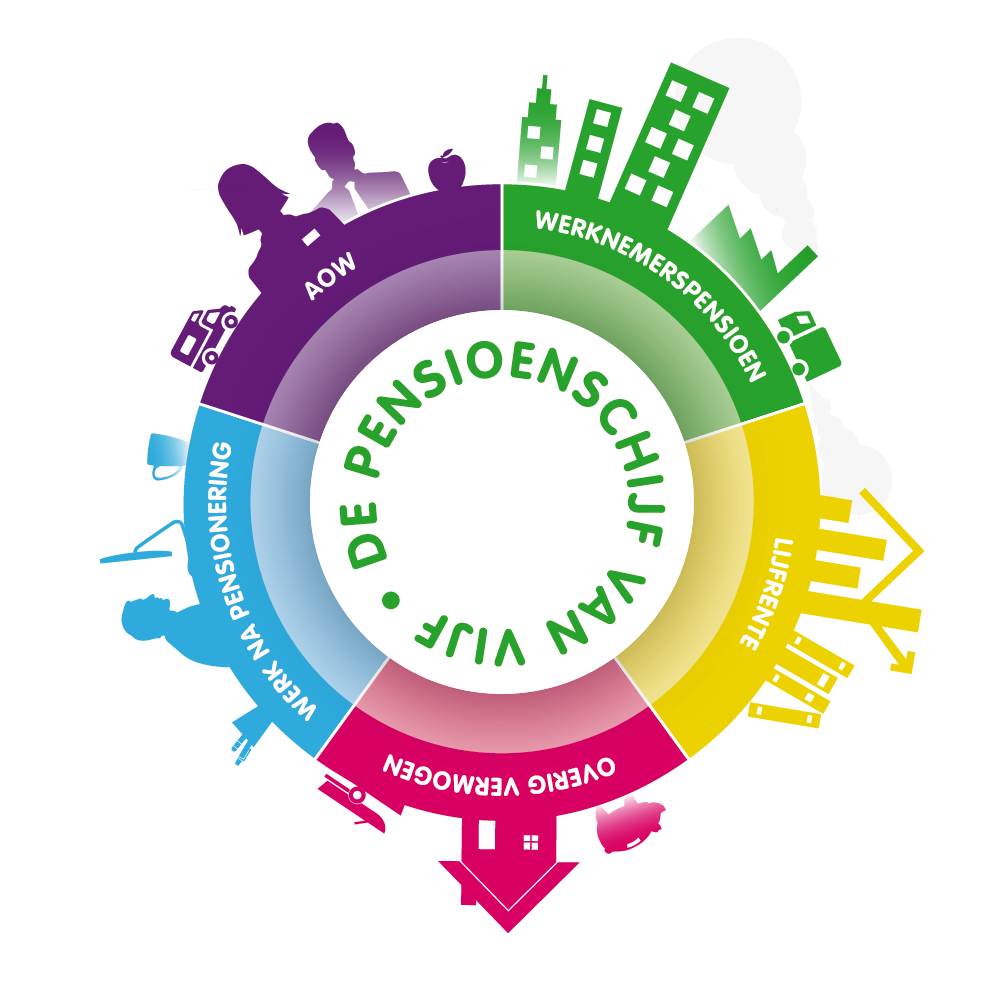 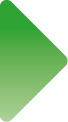 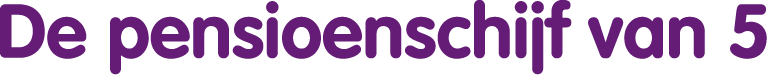 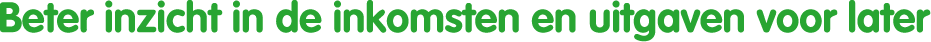 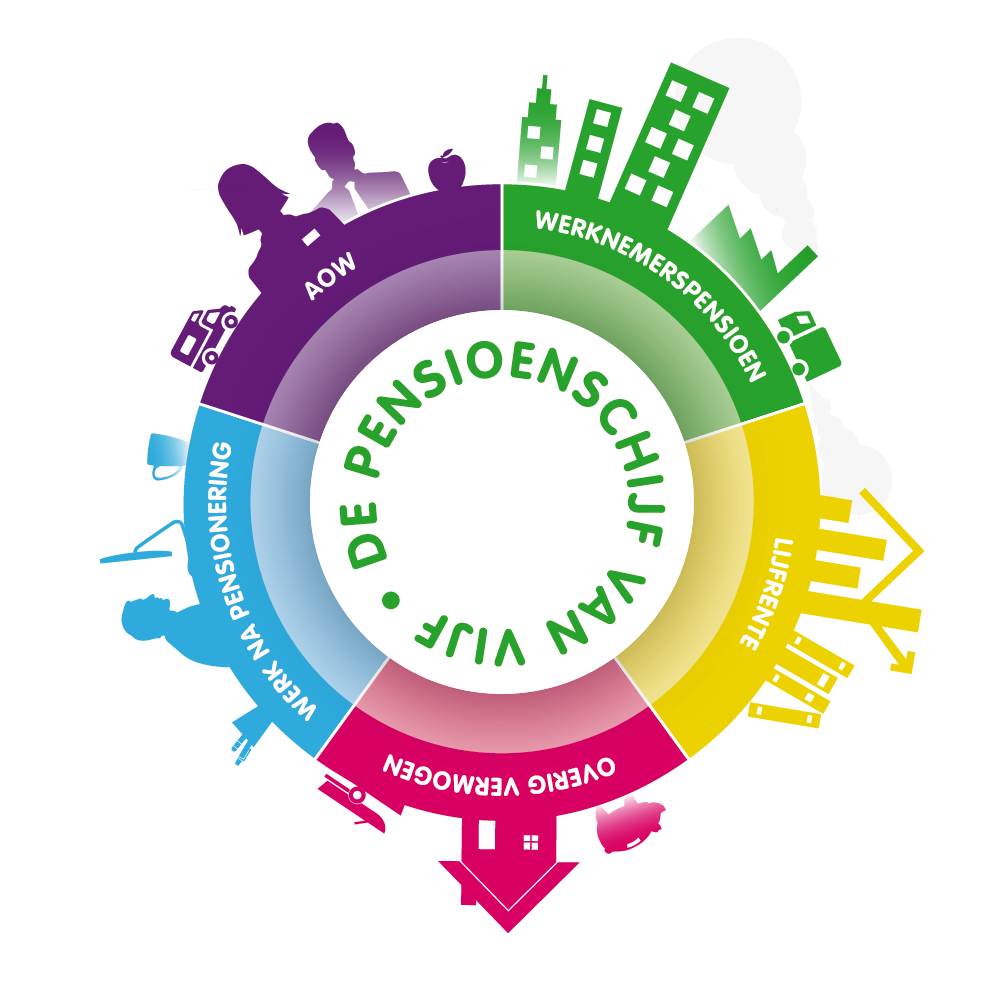 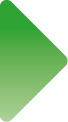 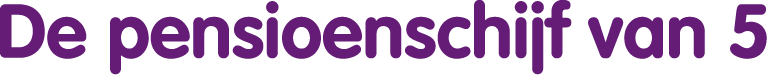 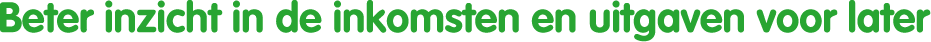 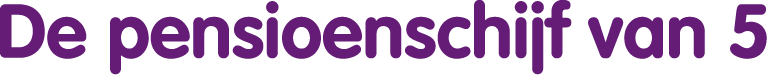 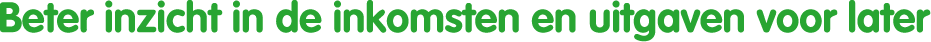 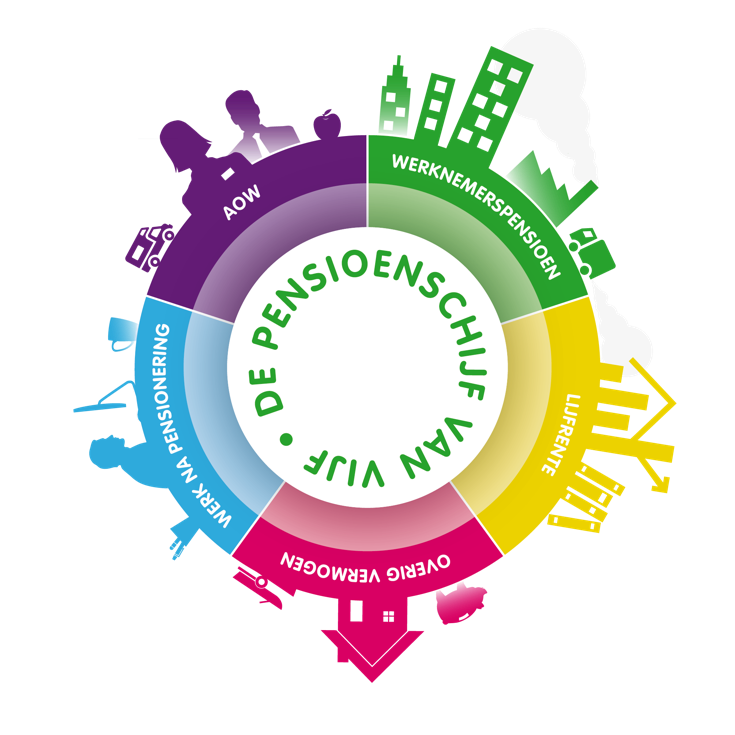 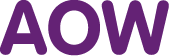 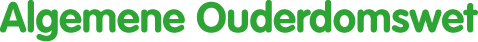 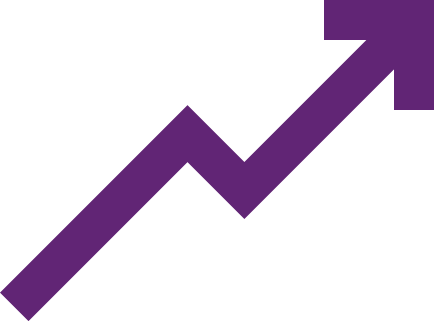 De AOW-leeftijd stijgt
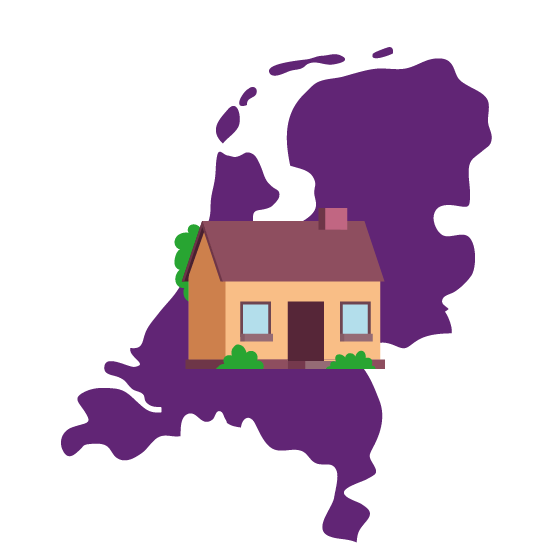 AOW wordt opgebouwd in 50 jaar, ieder jaar met 2% indien je in Nederland woont
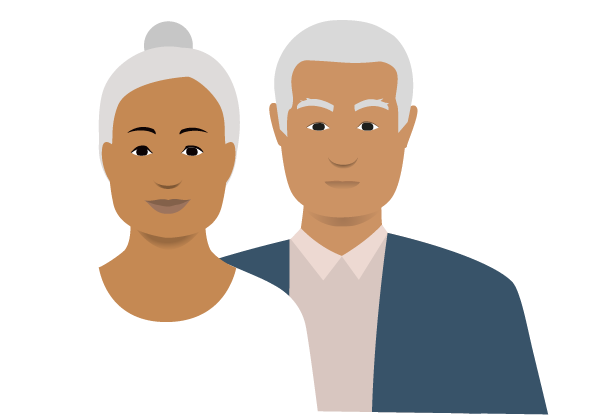 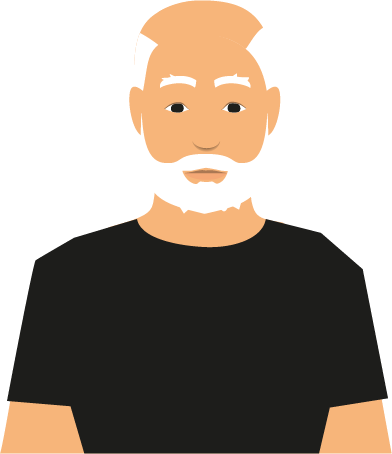 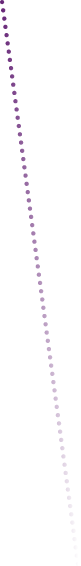 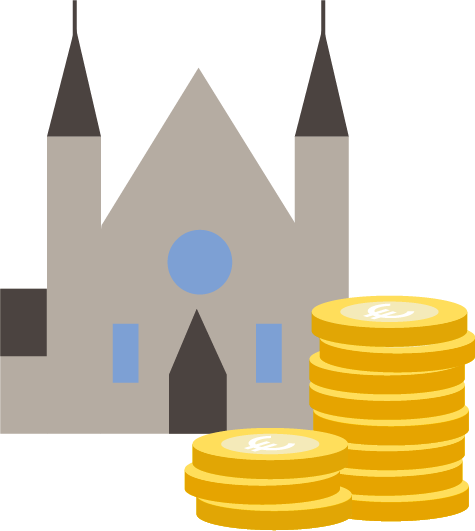 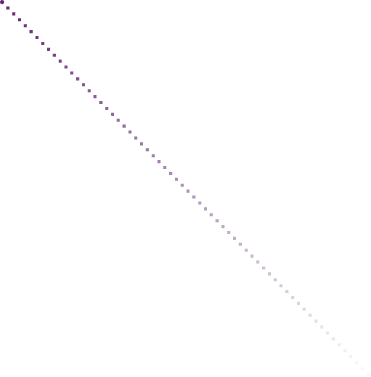 AOW-bedragen juli 2022: Alleenstaand € 1.378,58
(met heffingskorting)
Gehuwd – samenwonend € 939,24
(met heffingskorting)
Per persoon netto per maand
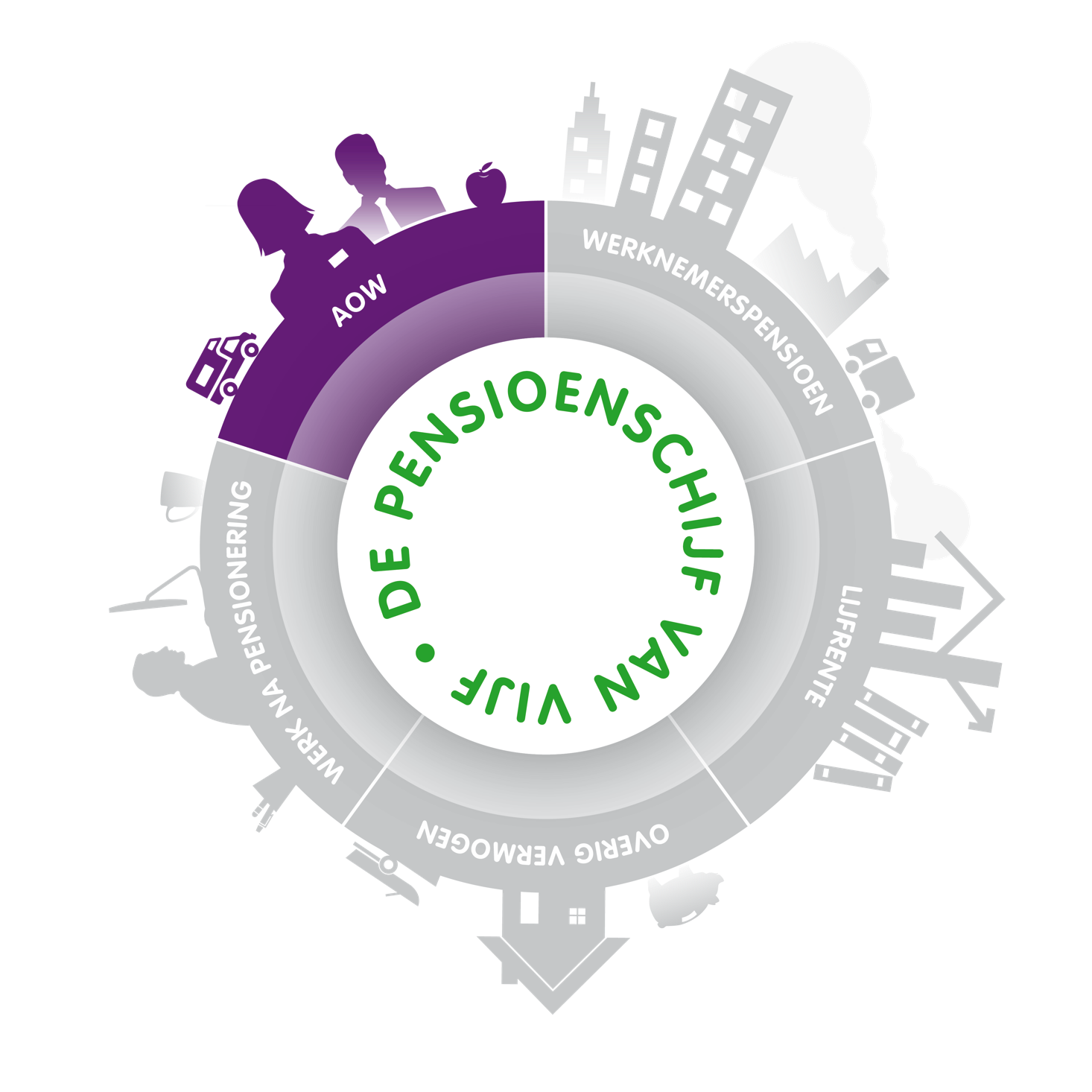 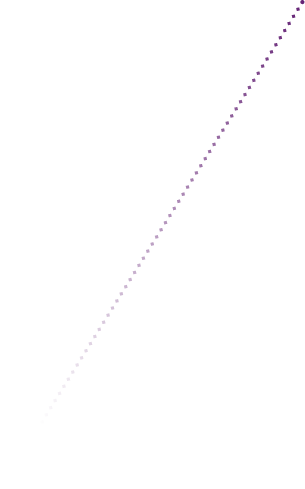 AOW is een overheidsuitkering
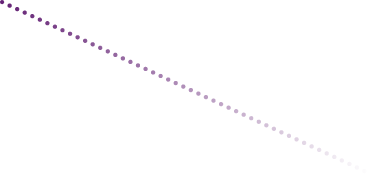 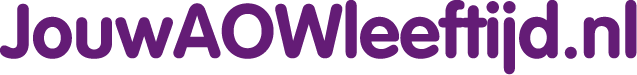 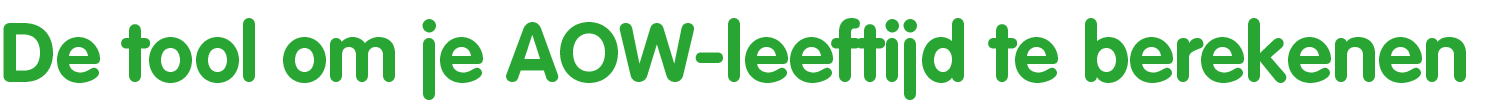 In juni 2019 is het Pensioenakkoord 2019 gesloten. Afgesproken is om de AOW-leeftijd niet zo snel te laten stijgen. In 2022 is de AOW-leeftijd 66 jaar en 7 maanden en in 2023 is de AOW-leeftijd 
66 jaar en 10 maanden. Vanaf 2024 t/m 2027 blijft de AOW-leeftijd 67 jaar. In 2028 is de AOW leeftijd 67 jaar en 3 maanden. Daarna wordt hij gekoppeld aan de levensverwachting. Voor ieder jaar dat we naar verwachting langer leven, stijgt de AOW-leeftijd met 8 maanden.Bereken wat jouw AOW-leeftijd is op JouwAOWleeftijd.nl.
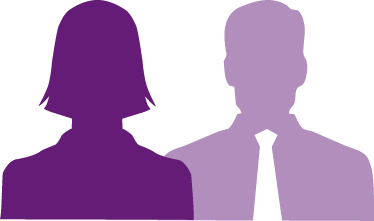 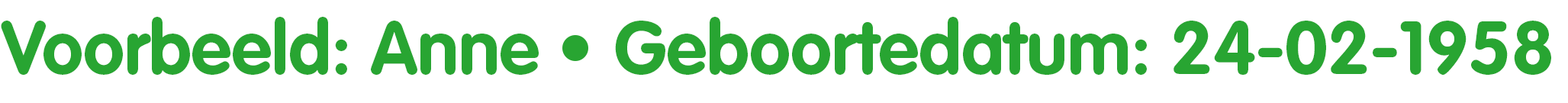 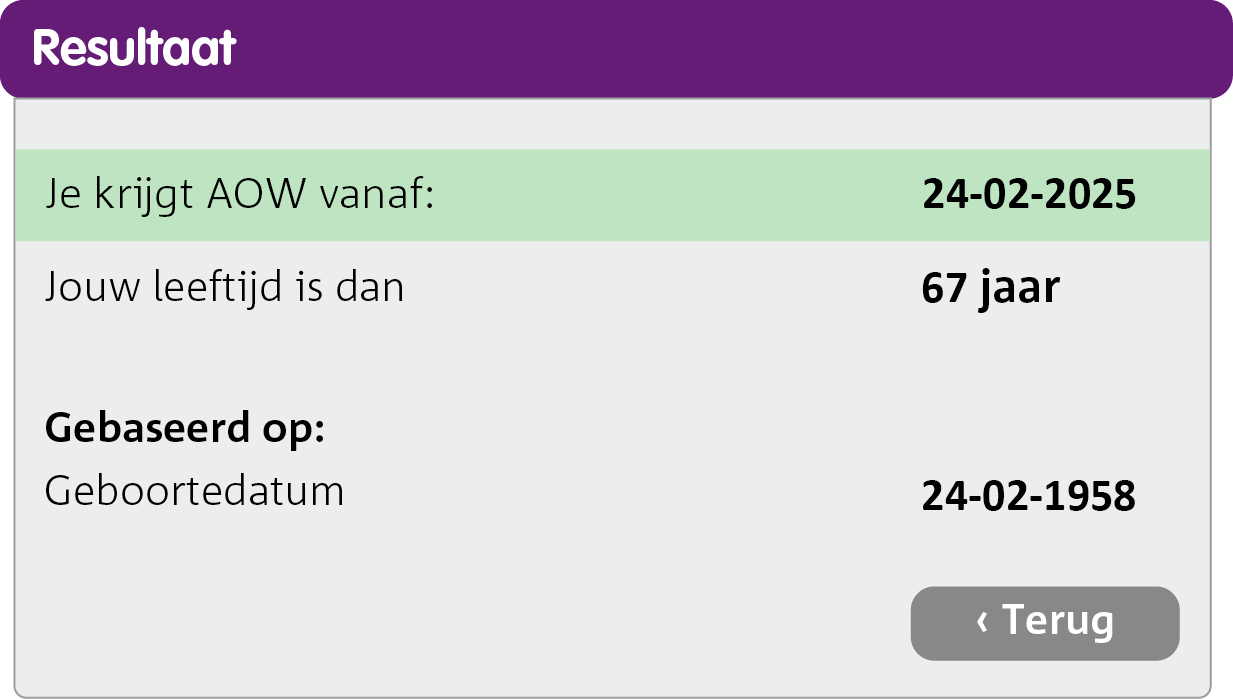 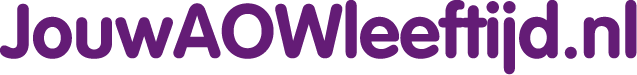 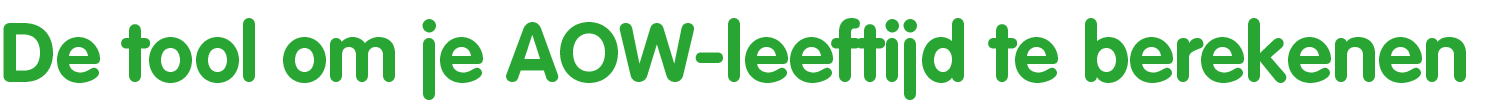 In juni 2019 is het Pensioenakkoord 2019 gesloten. Afgesproken is om de AOW-leeftijd niet zo snel te laten stijgen. In 2022 is de AOW-leeftijd 66 jaar en 7 maanden en in 2023 is de AOW-leeftijd 
66 jaar en 10 maanden. Vanaf 2024 t/m 2027 blijft de AOW-leeftijd 67 jaar. In 2028 is de AOW leeftijd 67 jaar en 3 maanden. Daarna wordt hij gekoppeld aan de levensverwachting. Voor ieder jaar dat we naar verwachting langer leven, stijgt de AOW-leeftijd met 8 maanden.
Bereken wat jouw AOW-leeftijd is op JouwAOWleeftijd.nl.
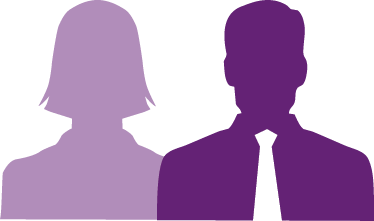 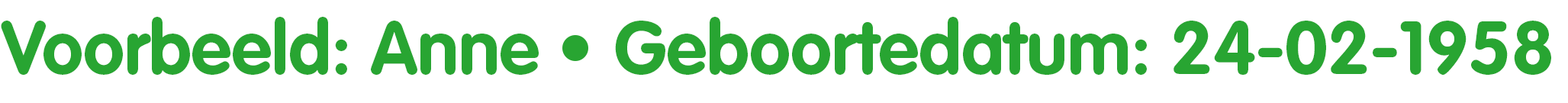 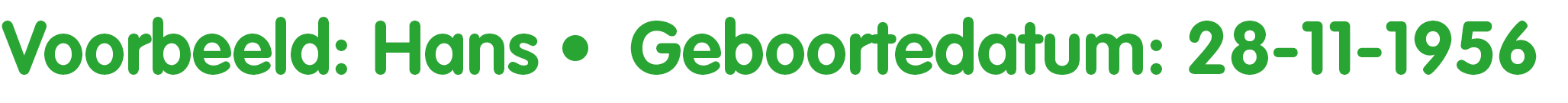 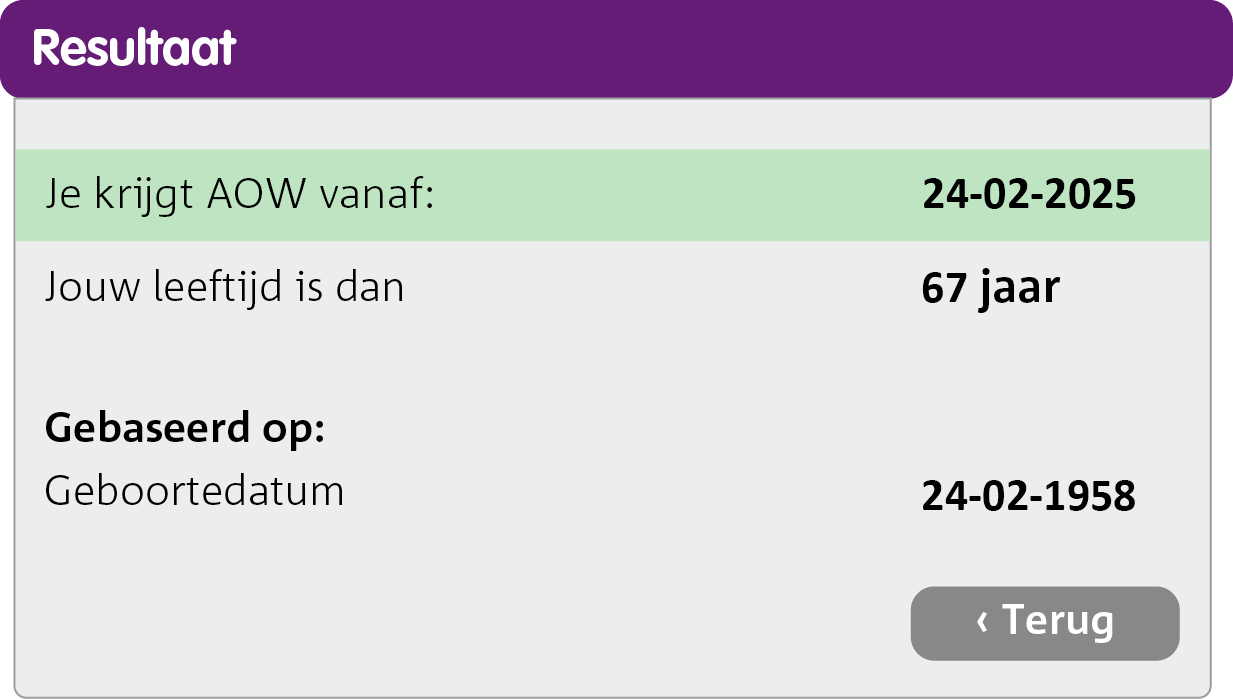 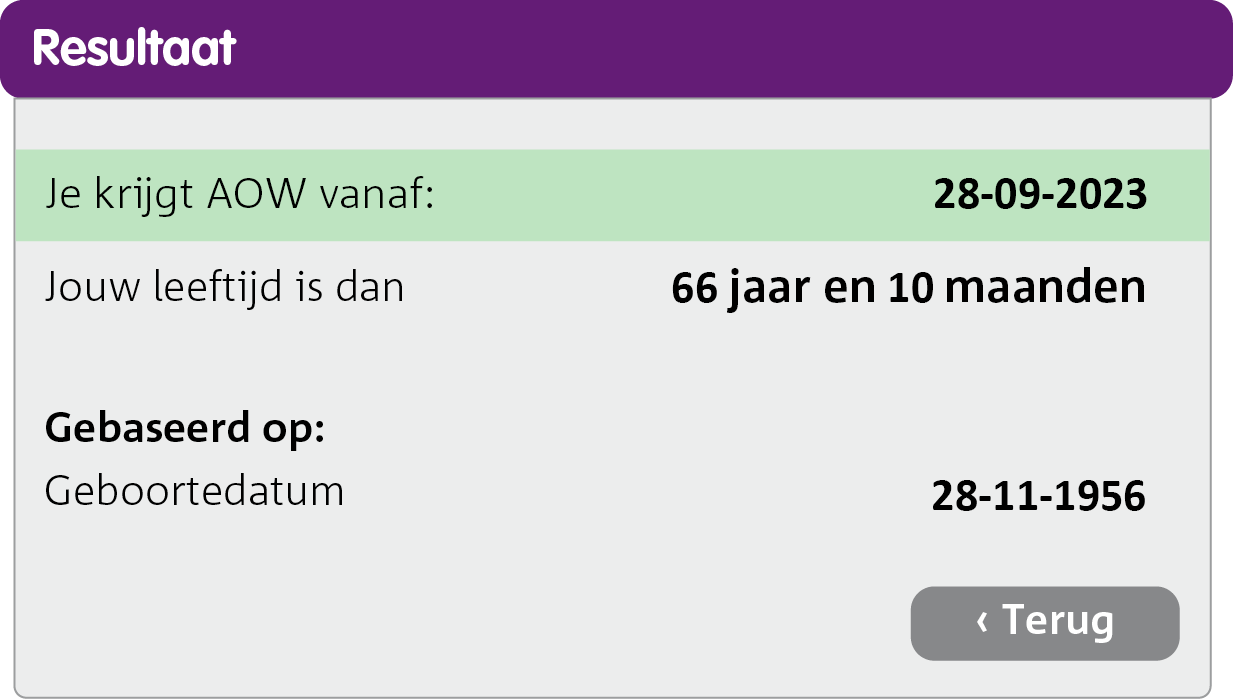 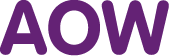 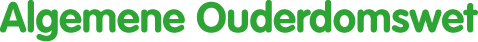 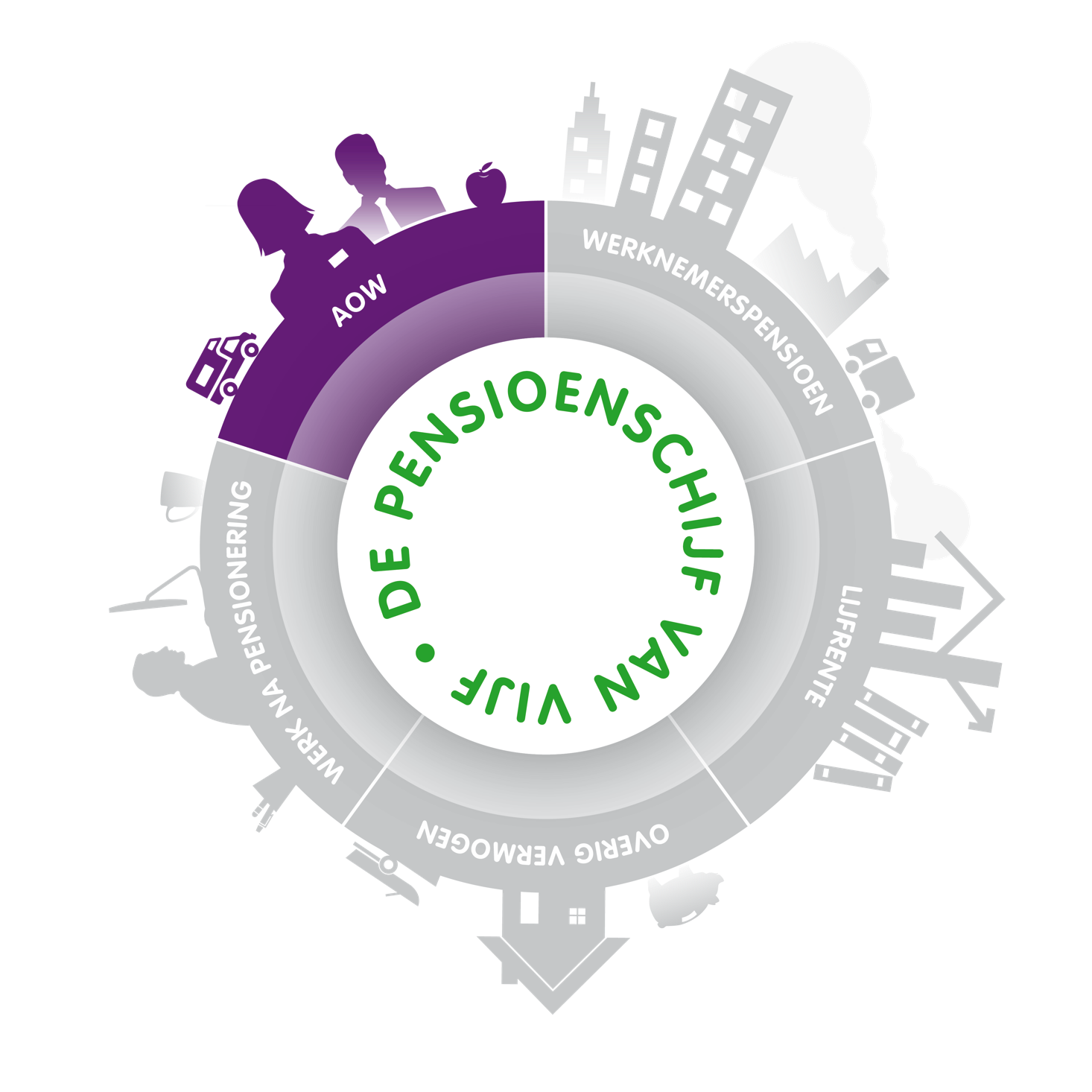 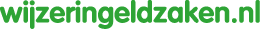 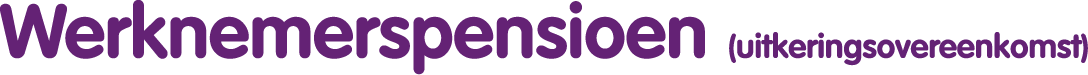 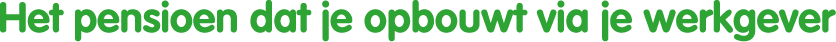 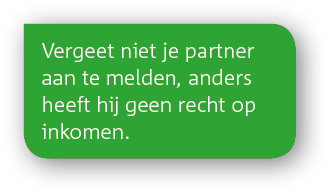 Nabestaandenpensioen:
uitkering die (ex) partner en kinderen krijgen bij
jouw overlijden
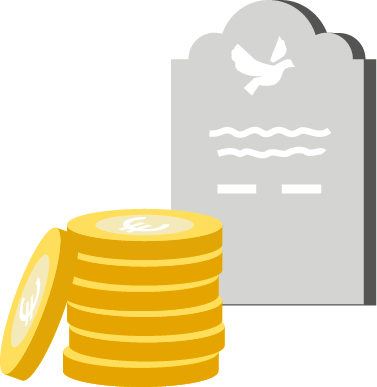 Ouderdomspensioen:
de uitkering die je krijgt 
als je met pensioen gaat
tot aan je overlijden
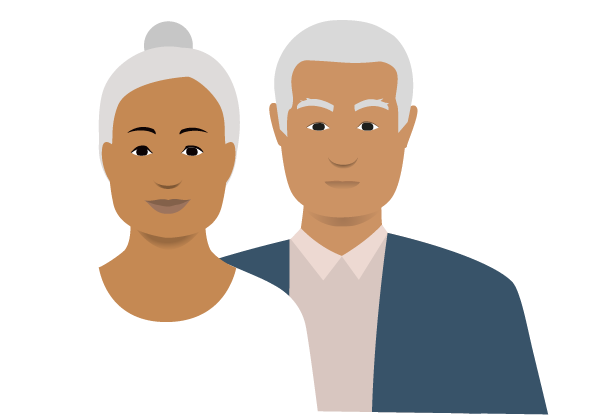 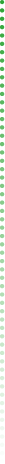 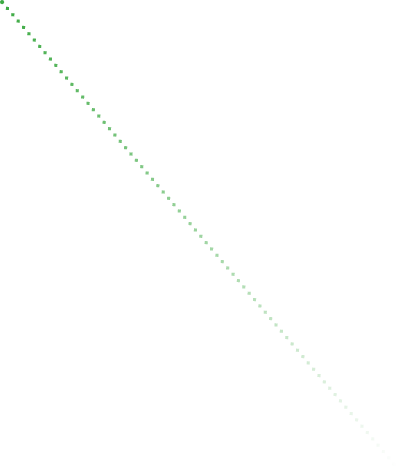 Arbeidsongeschiktheid:
de uitkering die je krijgt als
je arbeidsongeschikt raakt
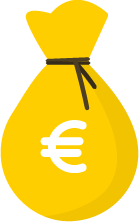 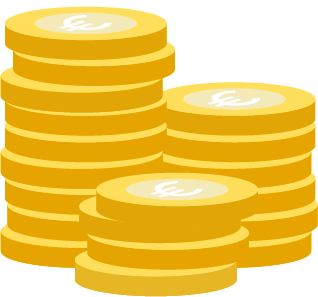 Maandelijkse premie:
door werkgever en werknemer
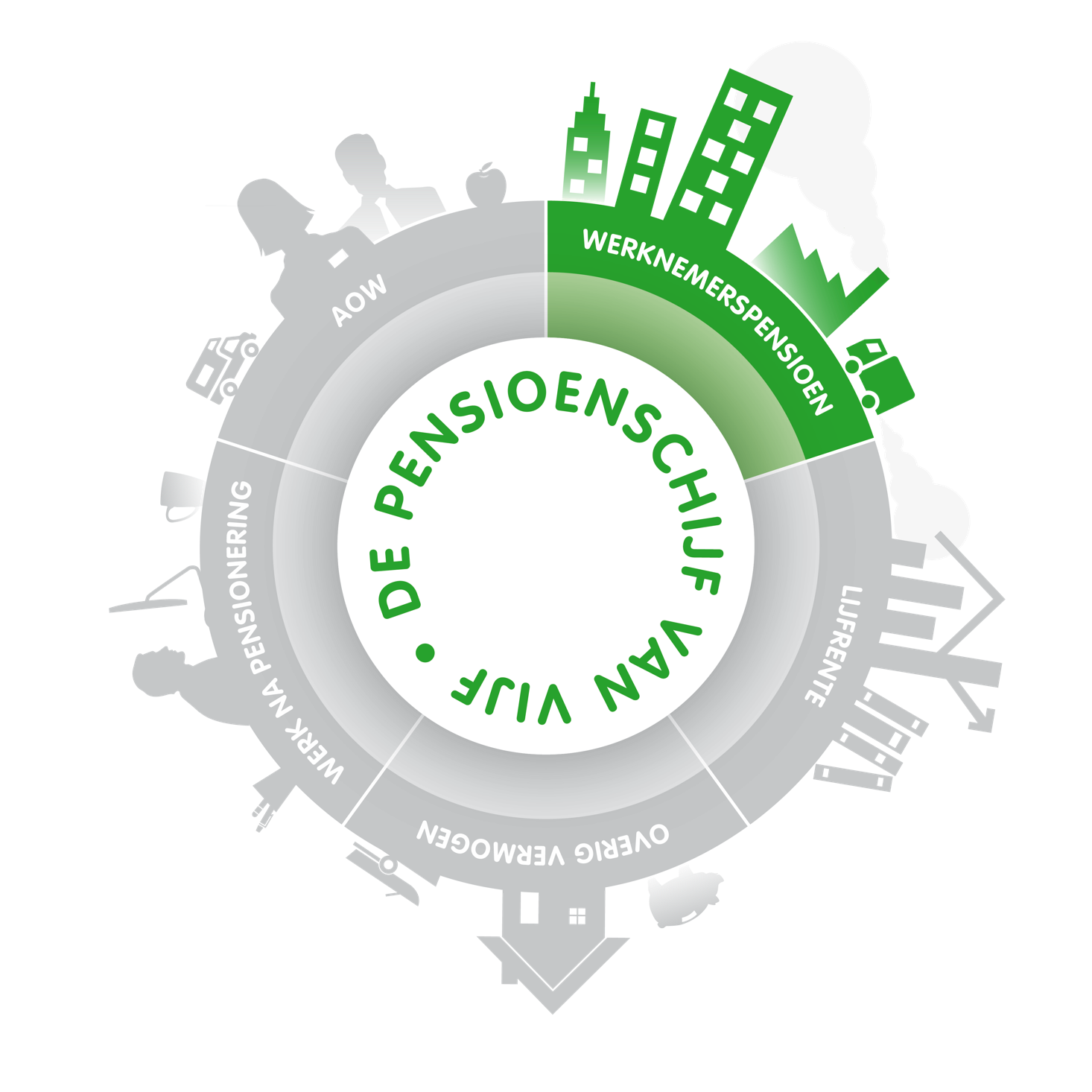 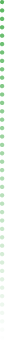 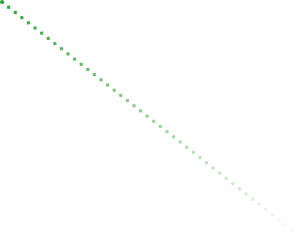 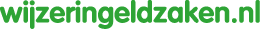 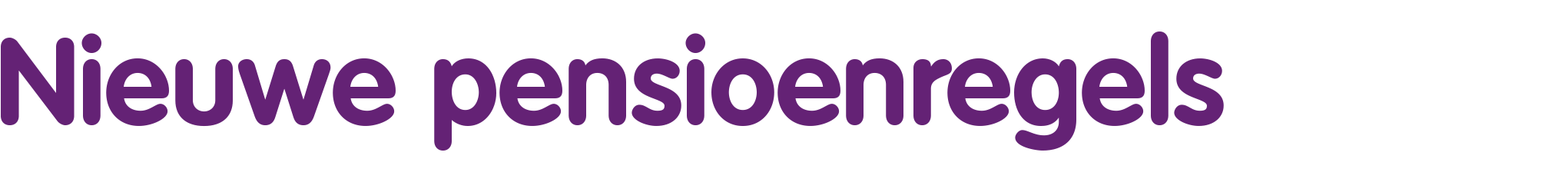 Per 1 juli 2023 is er een nieuwe pensioenwet. 

De wet heeft drie doelen:
• een aanvullend pensioen dat sneller stijgt
• een persoonlijkere en duidelijkere pensioenopbouw
• een pensioenstelsel dat beter aansluit bij dat mensen niet meer 40 jaar bij één werkgever werken.

Informatieplatform Werkenaanonspensioen.nl faciliteert partijen zoals werkgevers bij de overgang naar het vernieuwde pensioenstelsel. Voor verschillende doelgroepen is per onderwerp de wet- en regelgeving toegankelijker gemaakt.

Pensioenduidelijkheid.nl is gelanceerd om alle Nederlanders duidelijk te informeren over de nieuwe pensioenregels.
Momenteel is er een lopende campagne die wordt ondersteund door een TV-commercial, online video en radiospot. De toolbox Communicatie bevat kant-en-klare factsheets, animaties, artikelenen social media basics die u als werkgever ook kunt gebruiken.
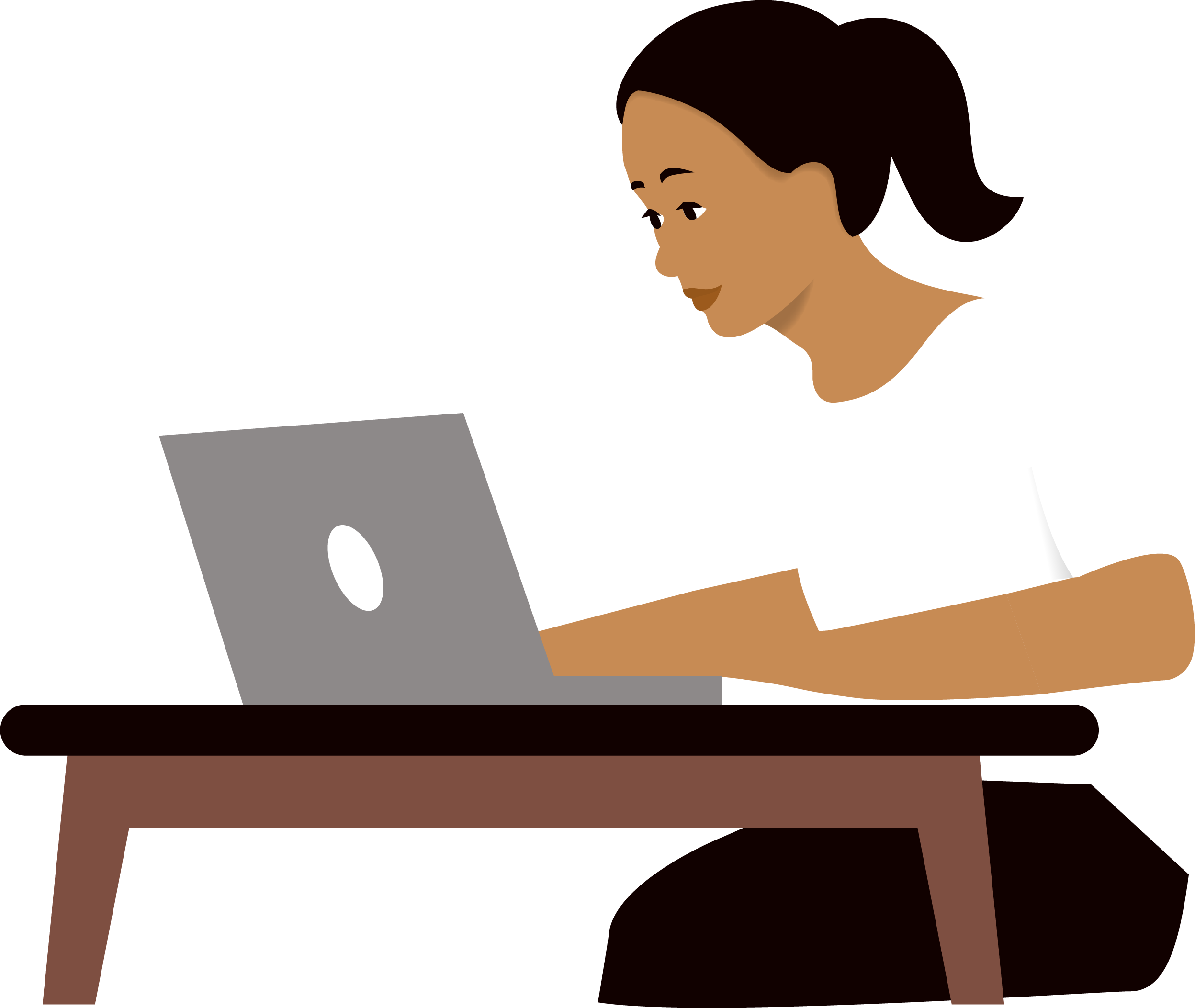 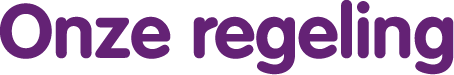 Vul hier aub de regeling en afspraken van uw eigen organisatie in. Hieronder vindt u de vragen die mogelijkerwijs leven bij uw medewerkers.
Wat valt er wel onder de pensioenregeling en wat niet?
Hoeveel premie betaalt de medewerker en hoeveel de werkgever?
Is het een middelloon- of eindloonregeling?
Blijft het nabestaandenpensioen behouden als je weggaat of na ontslag?  
Is het mogelijk om extra pensioen op te bouwen? 
Moet een eventuele partner worden aangemeld?
Wil je inzicht in je huidige pensioenopbouw en de keuzes die je hierin kunt maken? Log dan in bij jouw pensioenuitvoerder.
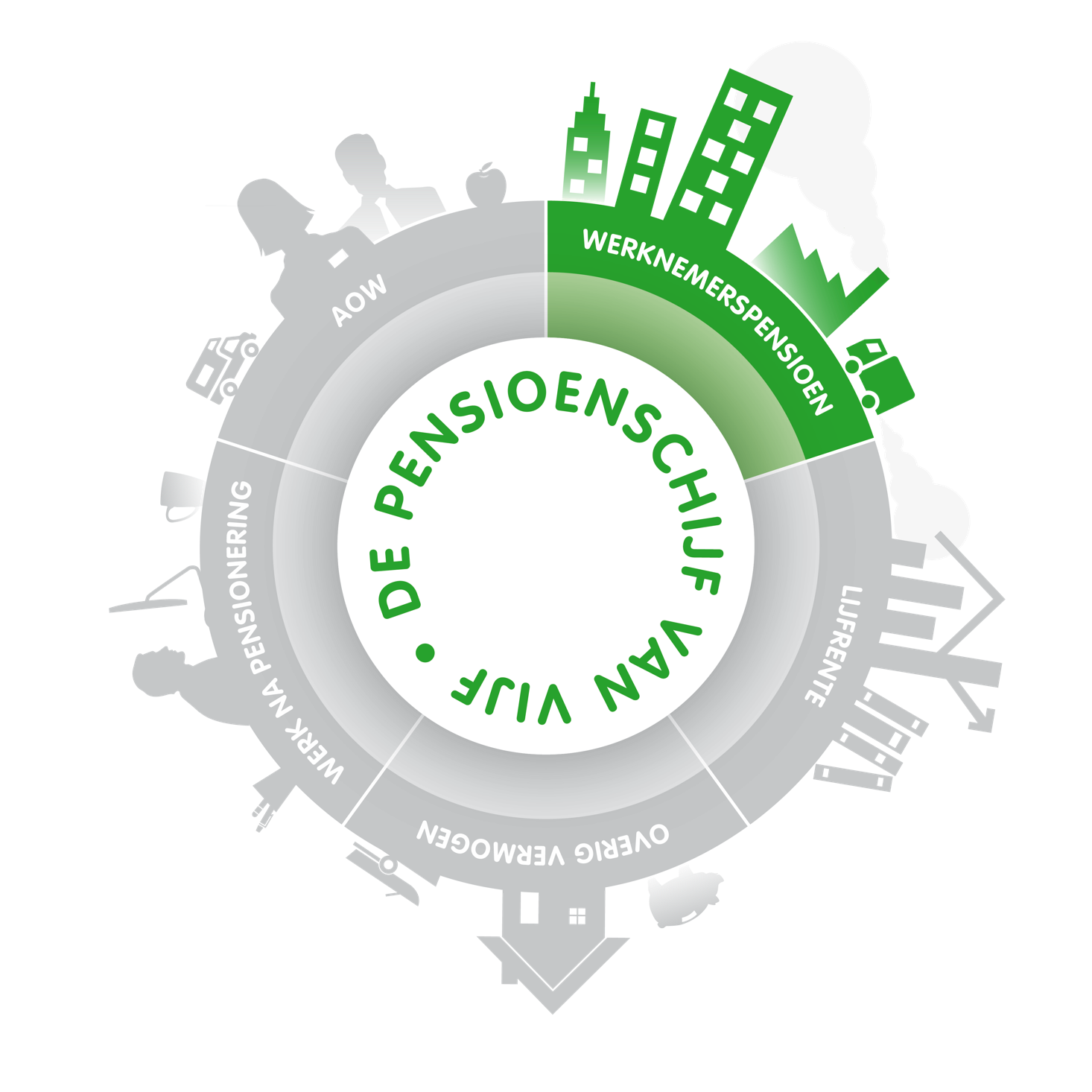 Ga voor een totaaloverzicht van je pensioen naar mijnpensioenoverzicht.nl
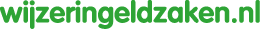 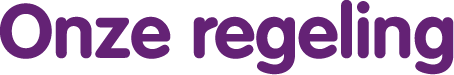 Vul hier aub de regeling en afspraken van uw eigen organisatie in. Hieronder vindt u de vragen die mogelijkerwijs leven bij uw medewerkers.
Wat valt er wel onder de pensioenregeling en wat niet?
Hoeveel premie betaalt de medewerker en hoeveel de werkgever?
Is het een middelloon- of eindloonregeling?
Blijft het nabestaandenpensioen behouden als je weggaat of na ontslag?  
Is het mogelijk om extra pensioen op te bouwen? 
Moet een eventuele partner worden aangemeld?
Wil je inzicht in je huidige pensioenopbouw en de keuzes die je hierin kunt maken? Log dan in bij jouw pensioenuitvoerder.
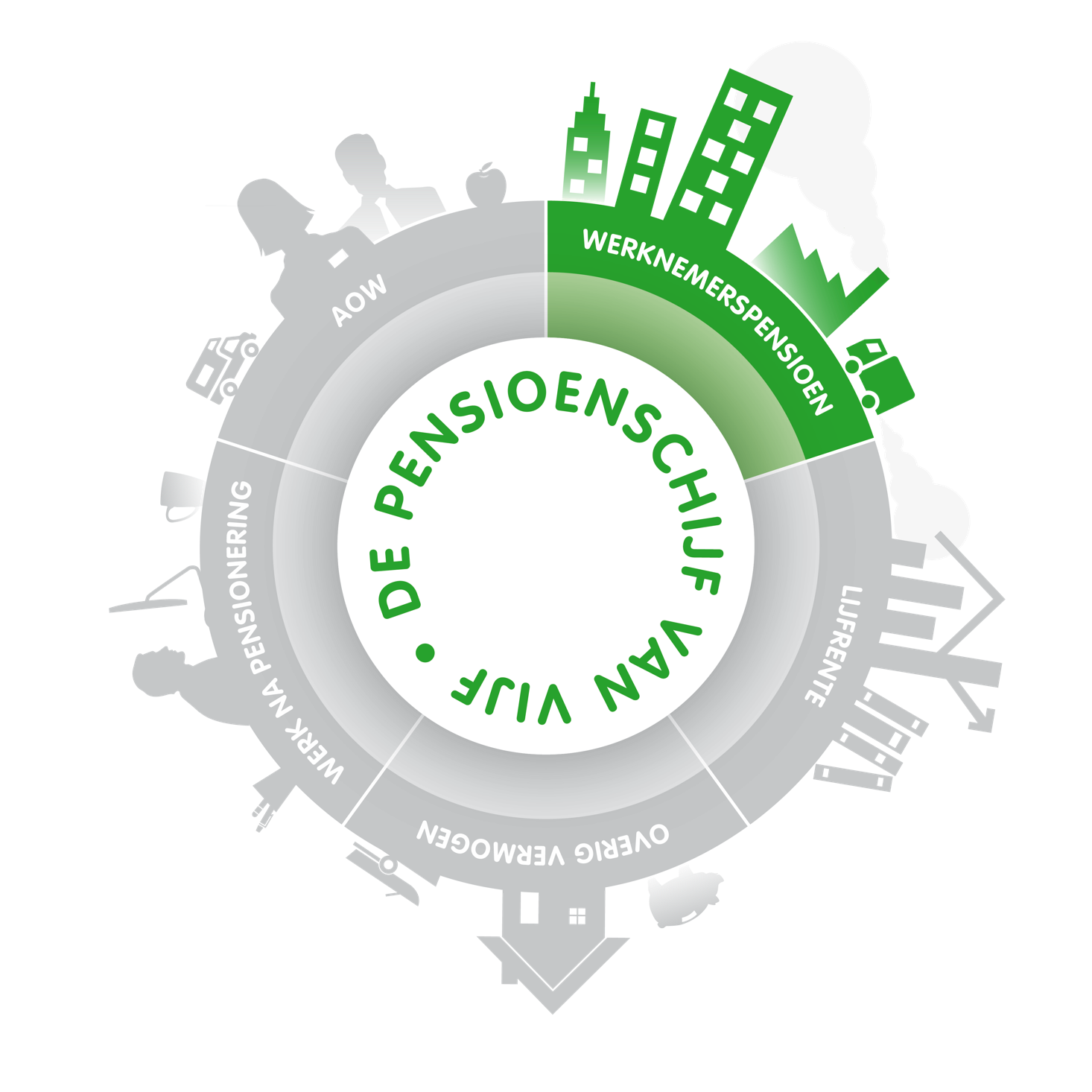 Ga voor een totaaloverzicht van je pensioen naar mijnpensioenoverzicht.nl
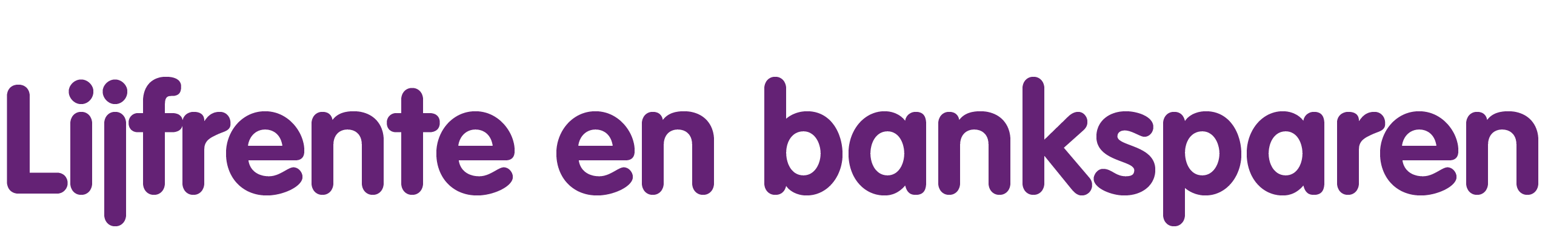 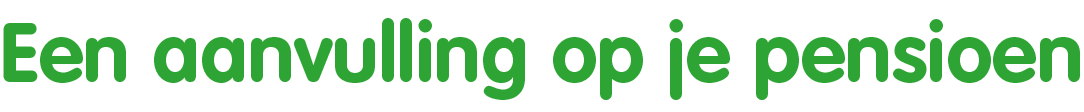 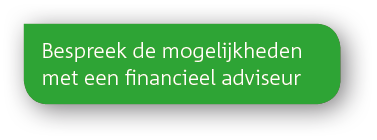 Bankspaarrekening
Lijfrenteverzekering
Koopsompolis
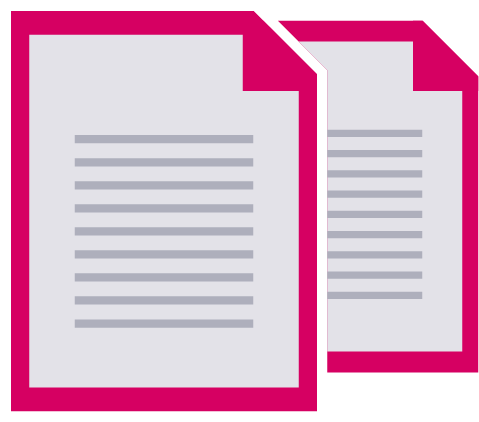 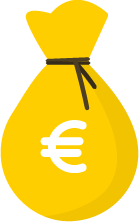 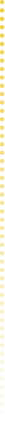 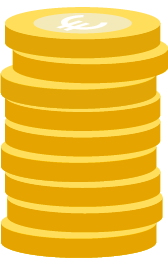 Aanvullende uitkering
Bij pensionering 
door zelf afgesloten
financiële producten
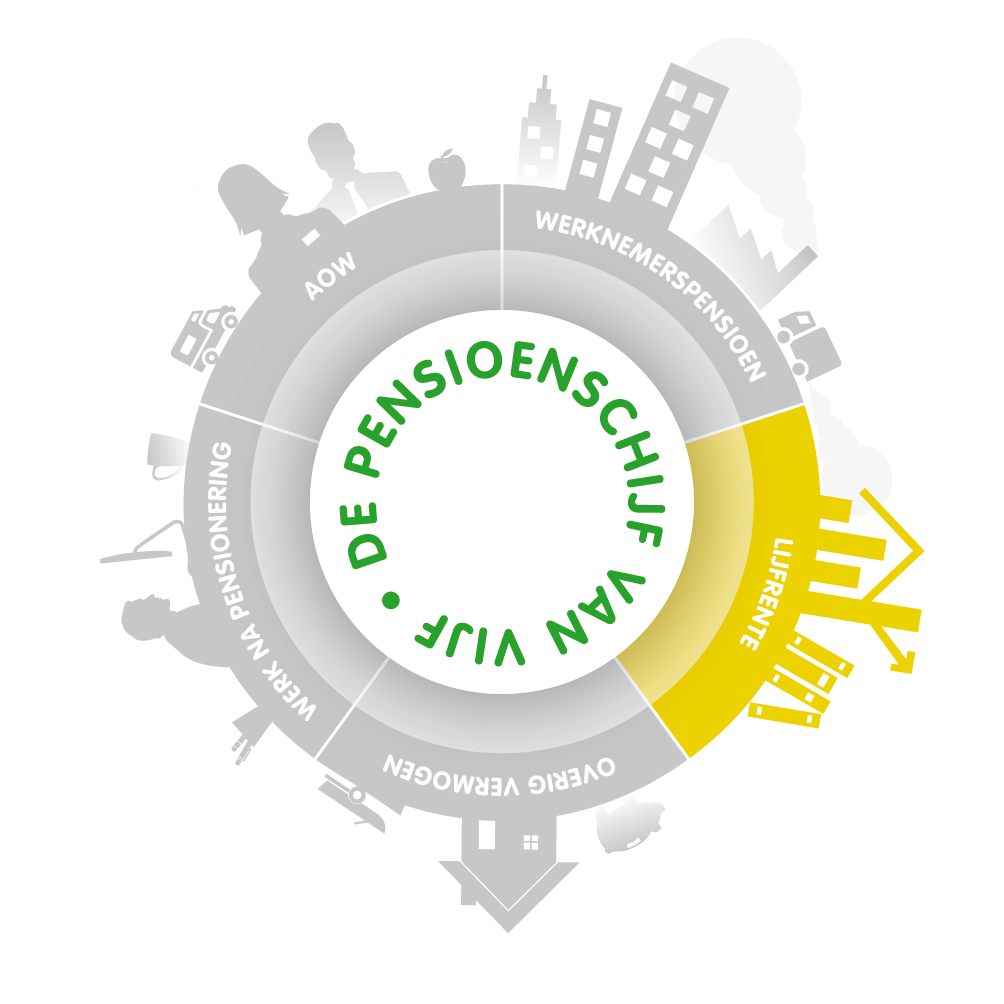 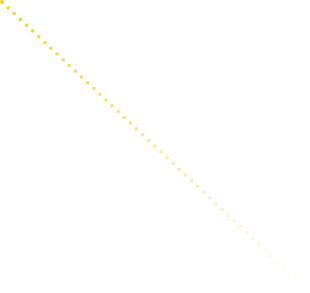 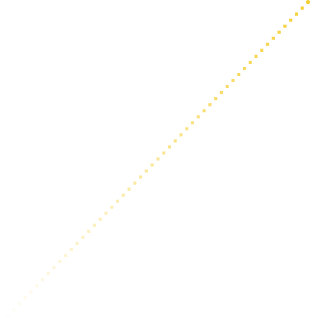 Premie vaak aftrekbaar,
Uitkering belast
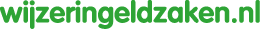 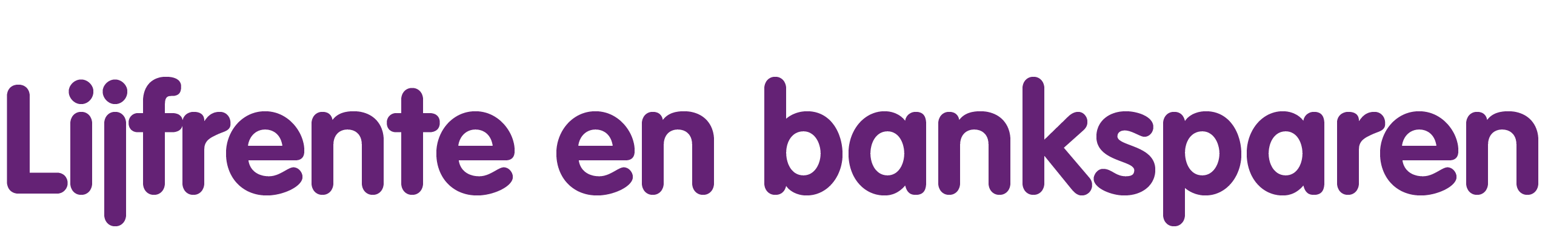 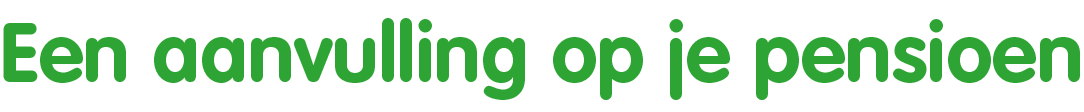 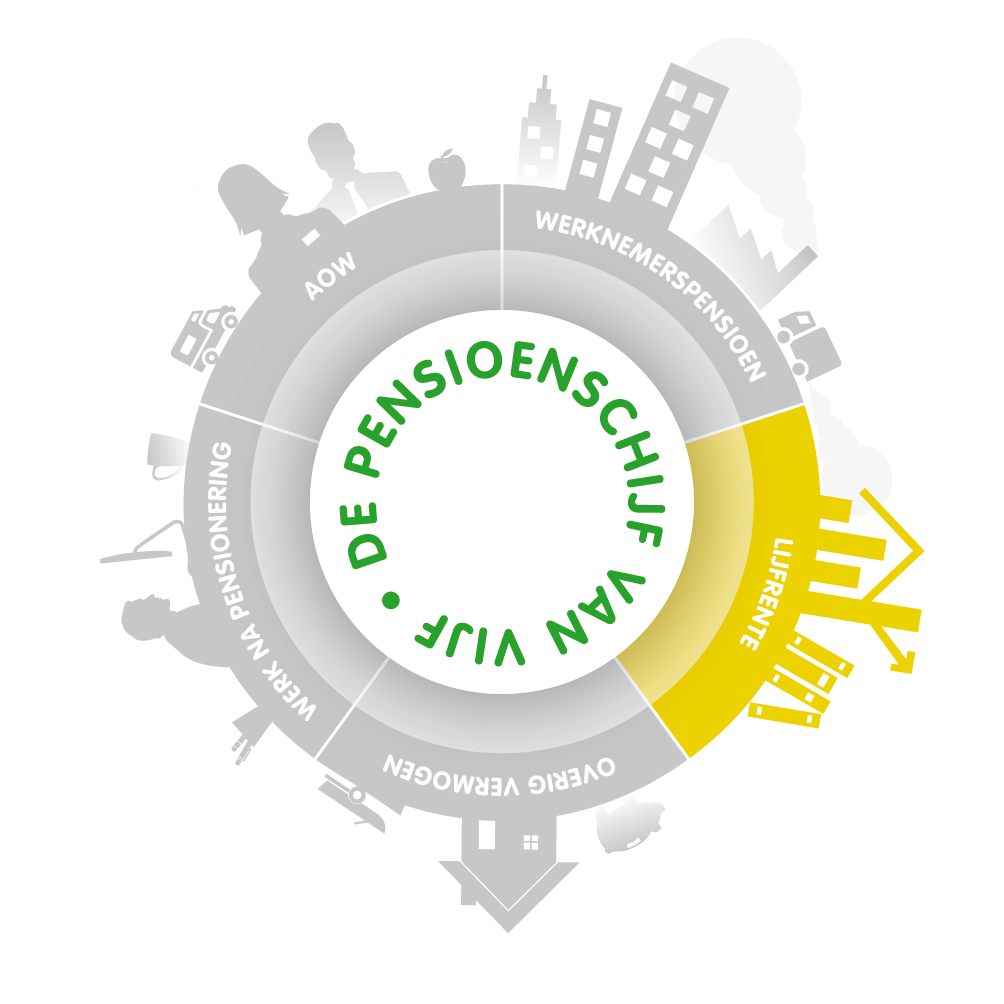 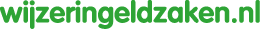 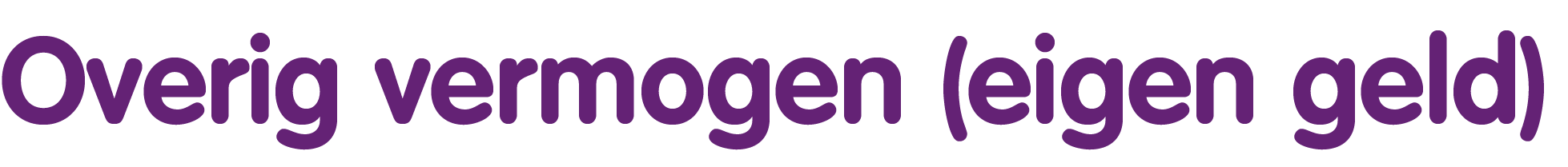 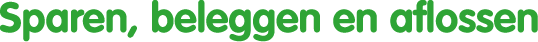 Beleggingen
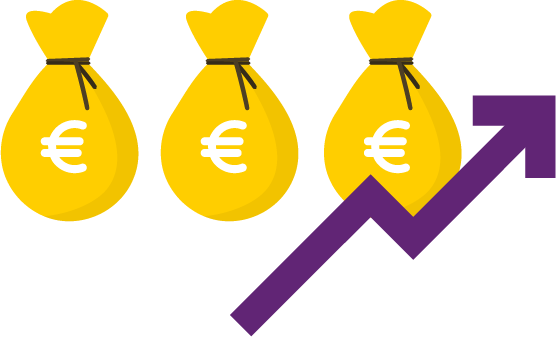 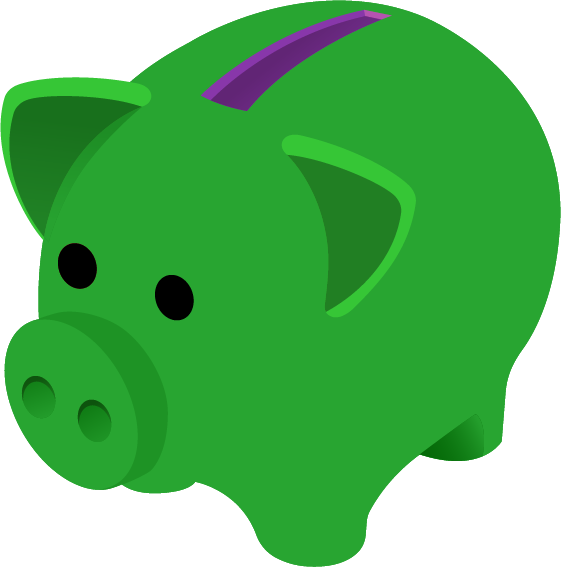 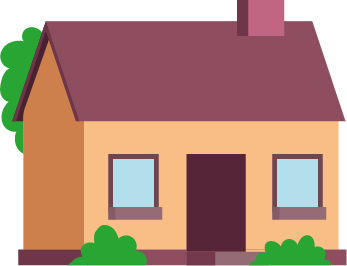 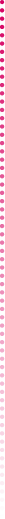 Spaargeld
Aflossing hypotheek,
lage woonlasten
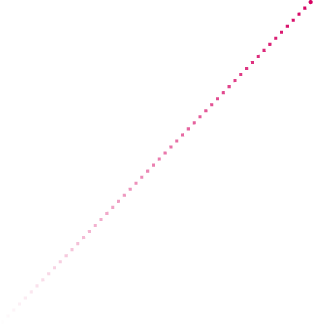 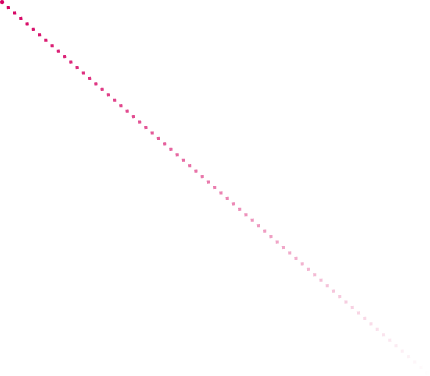 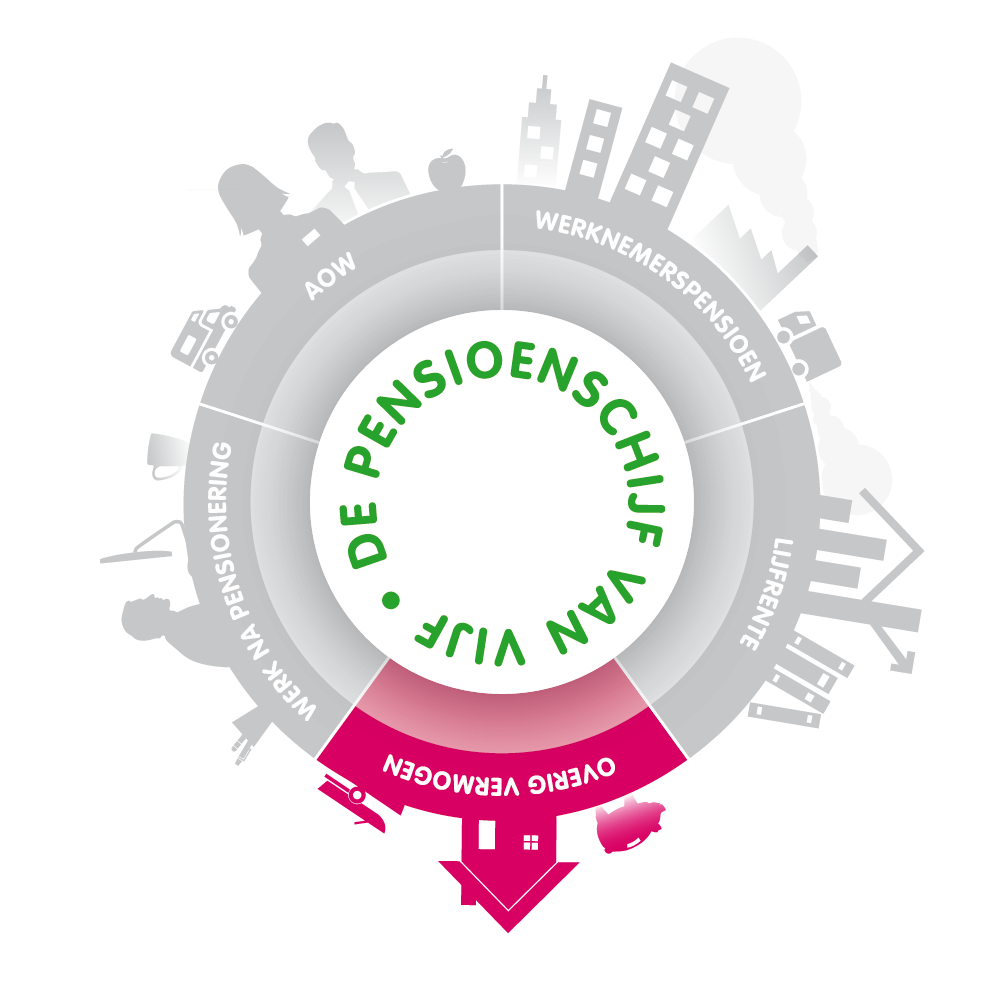 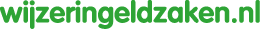 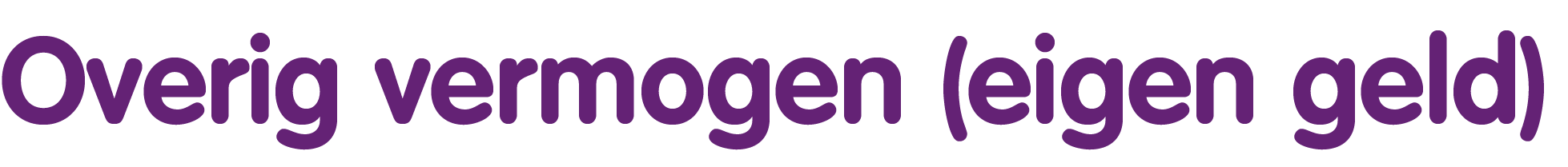 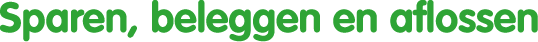 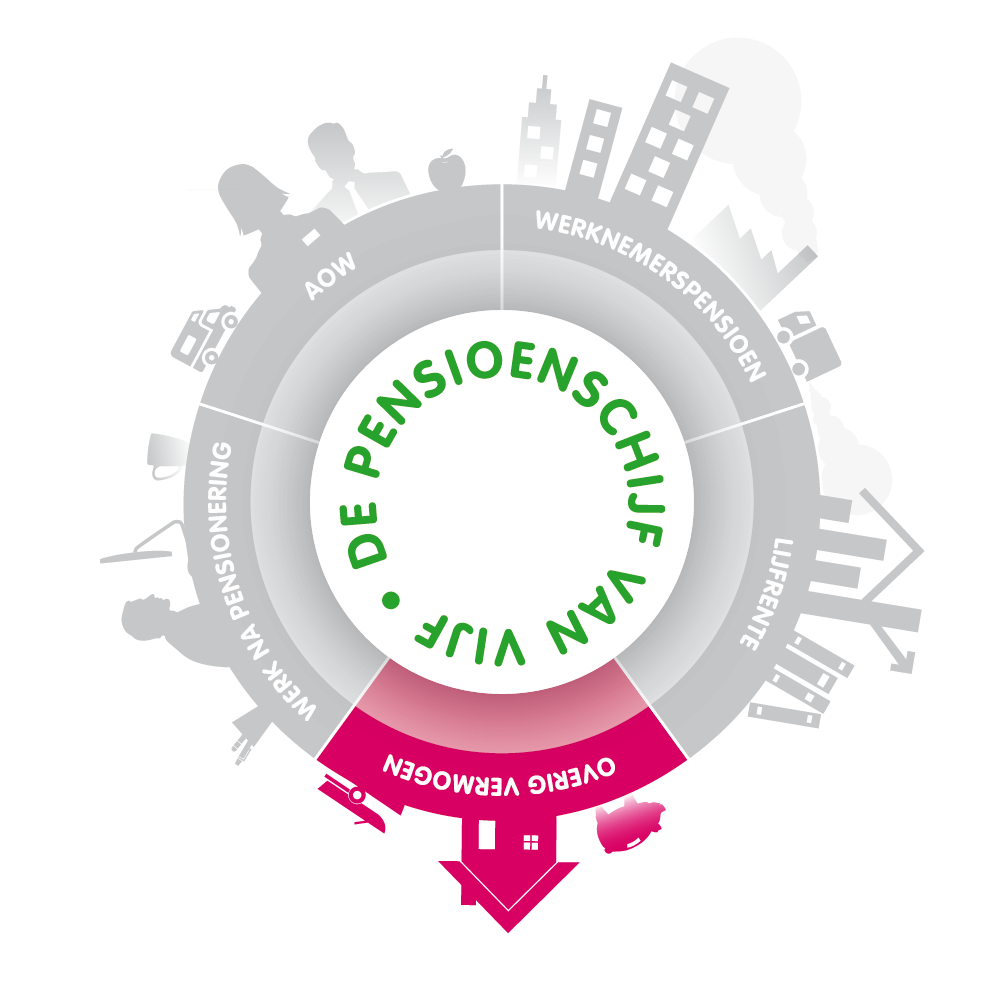 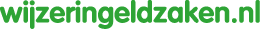 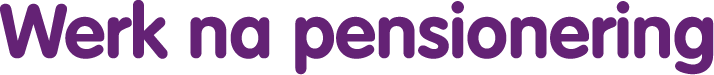 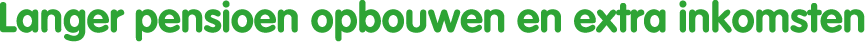 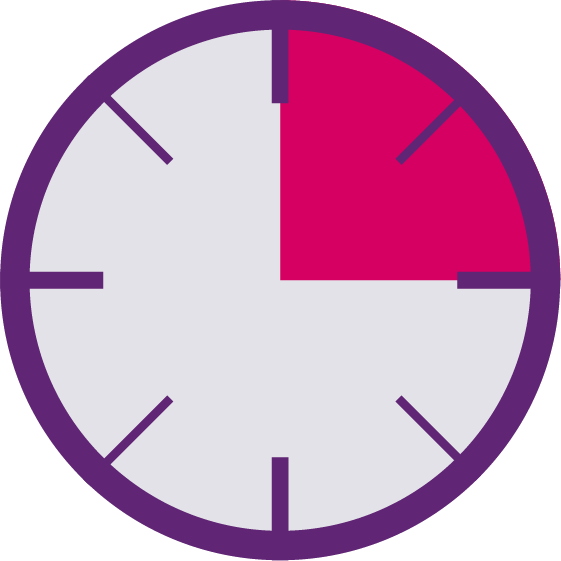 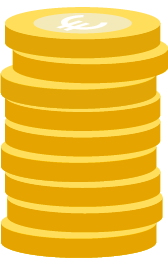 Inkomsten uit
werk na bereiken 
AOW-leeftijd
Deeltijd pensioen
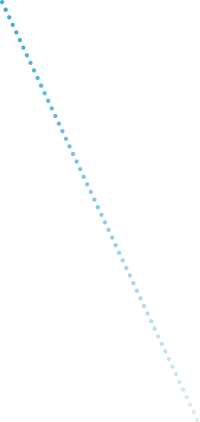 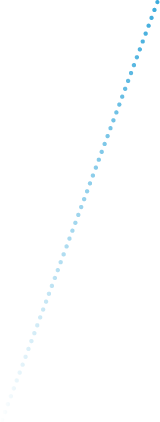 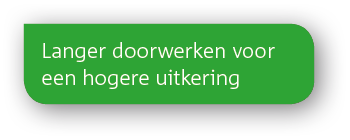 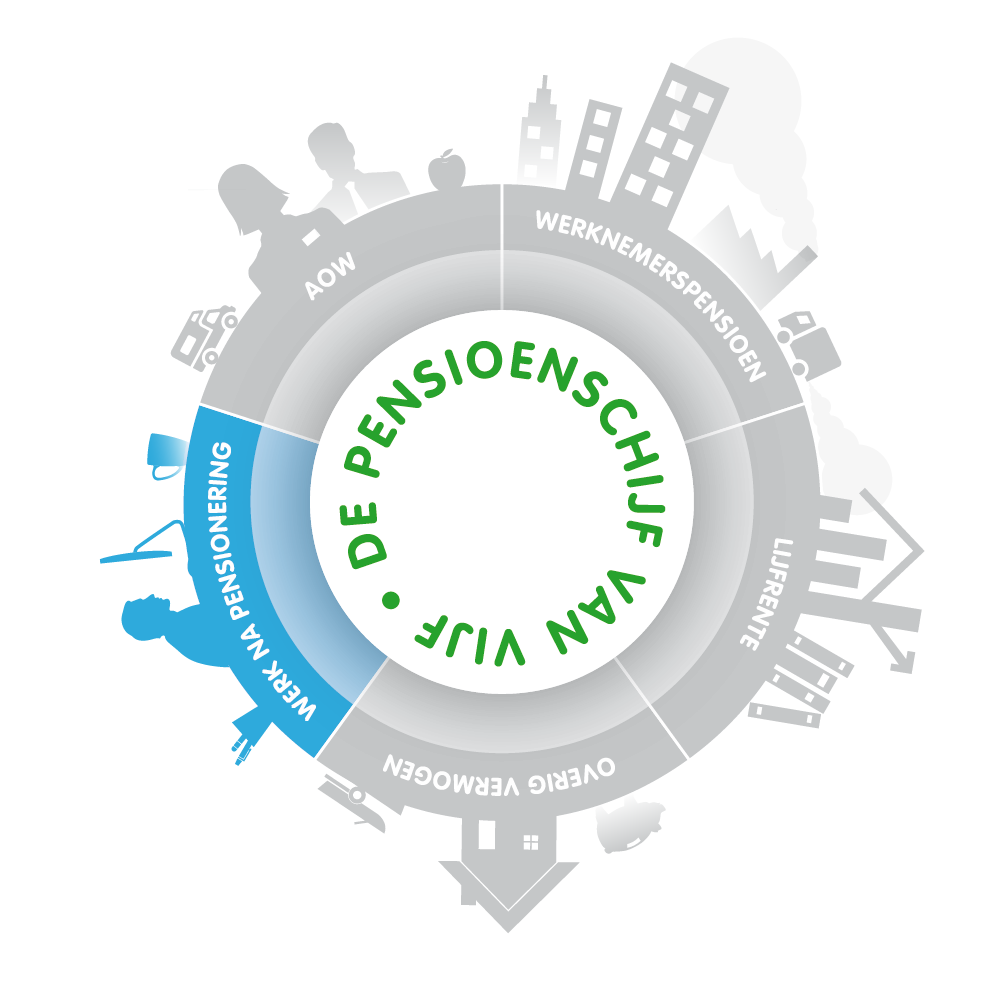 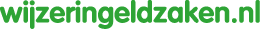 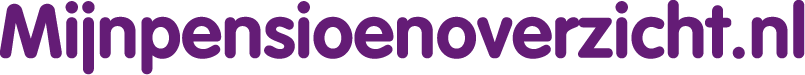 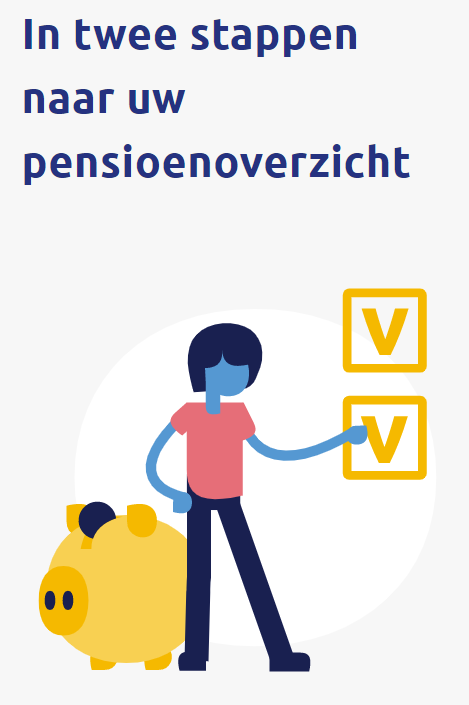 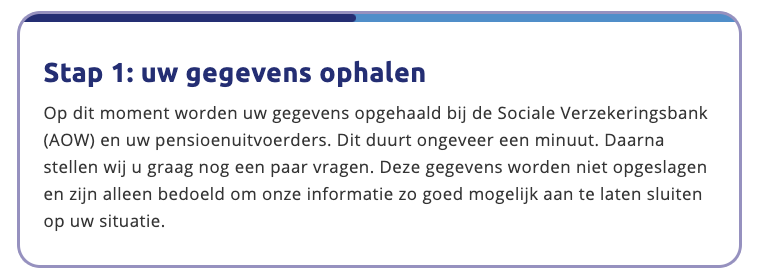 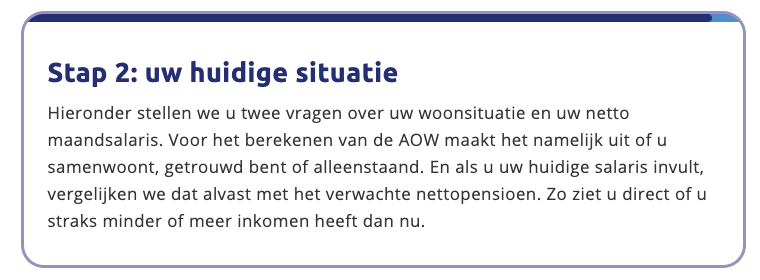 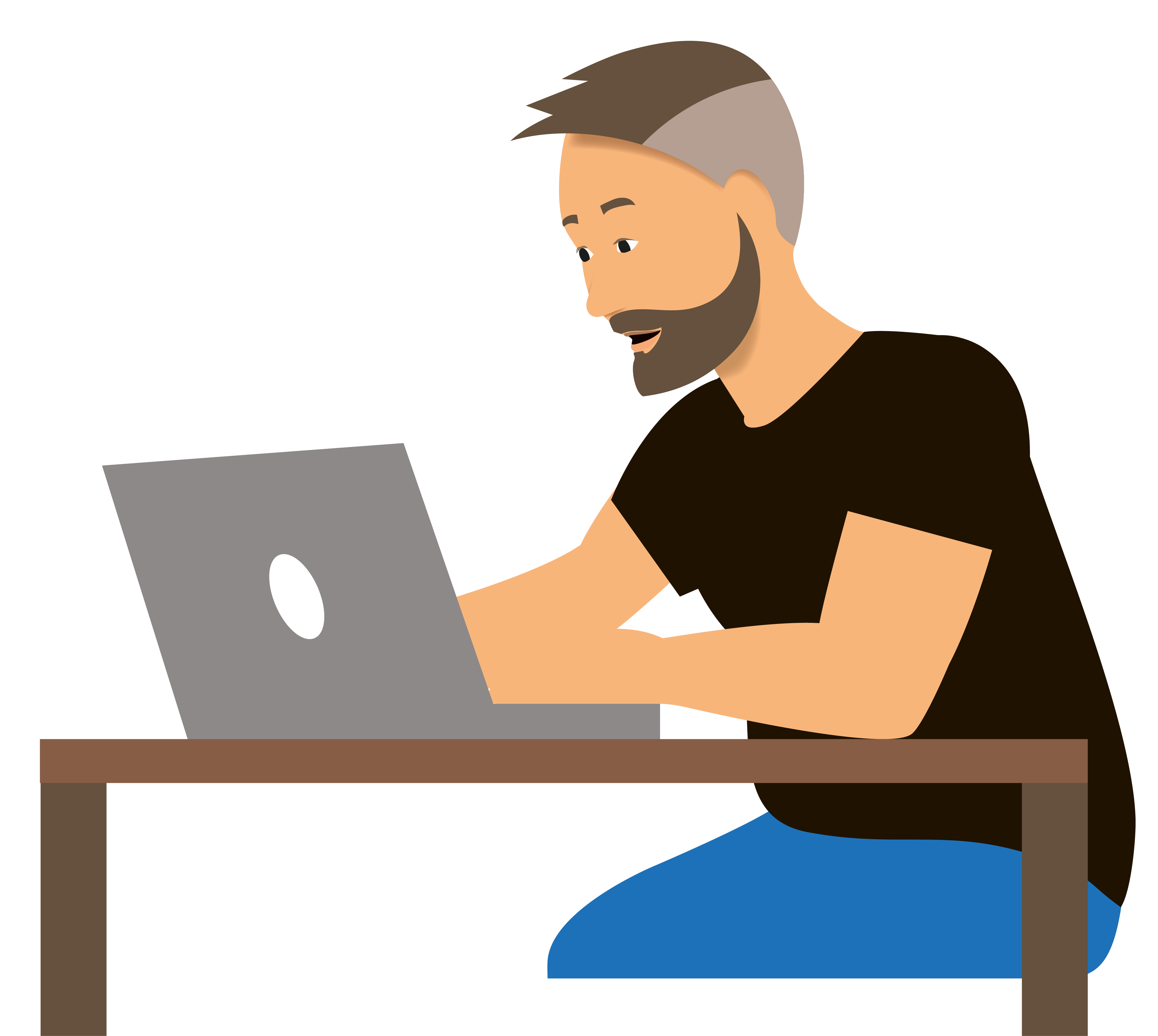 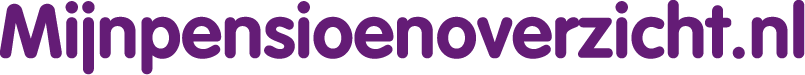 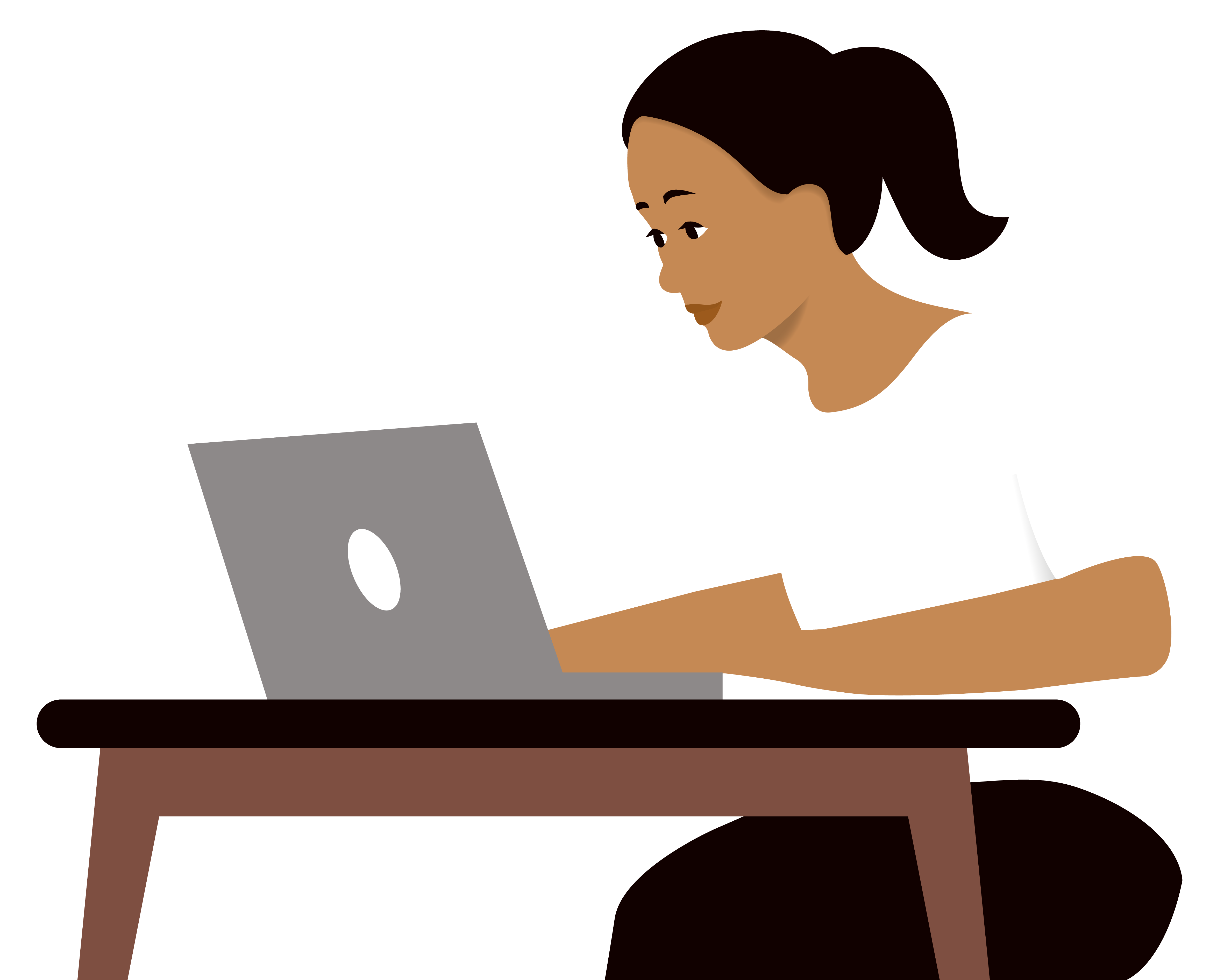 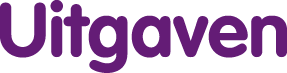 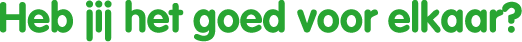 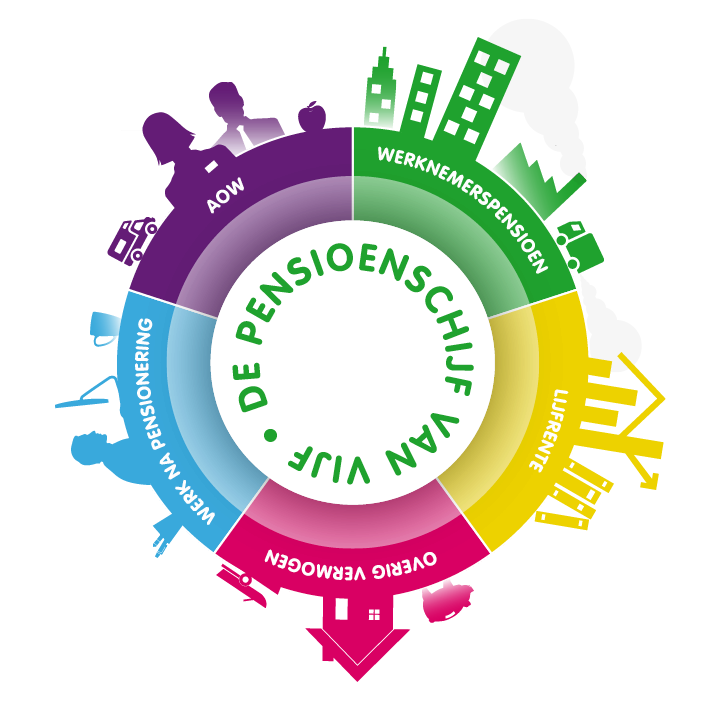 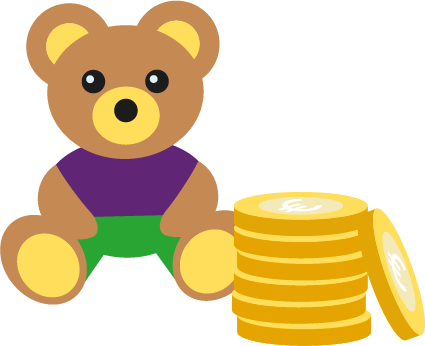 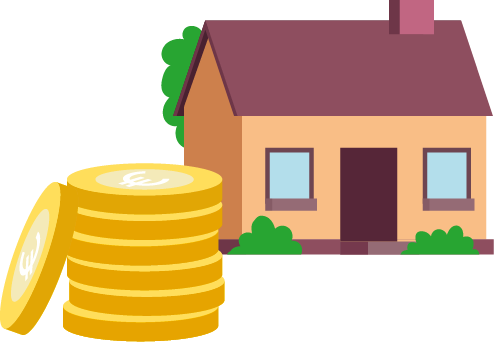 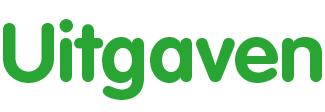 Woonlasten?
Kosten voor kinderen?
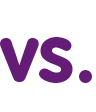 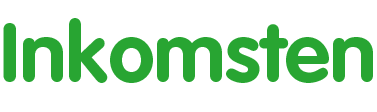 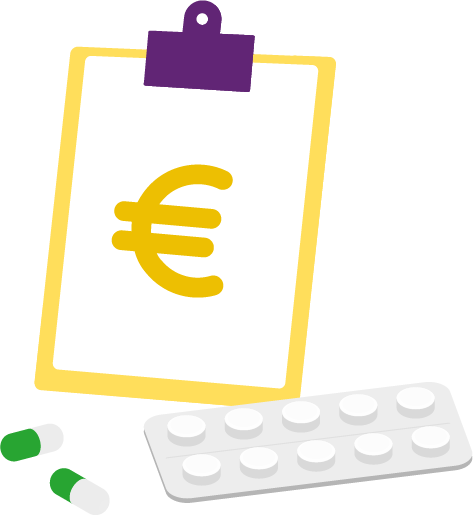 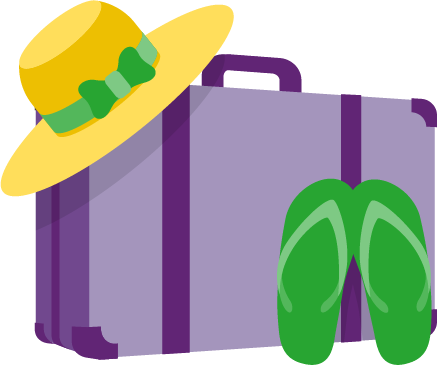 Wensen
(vakanties, uitjes etc.)
Zorgkosten?
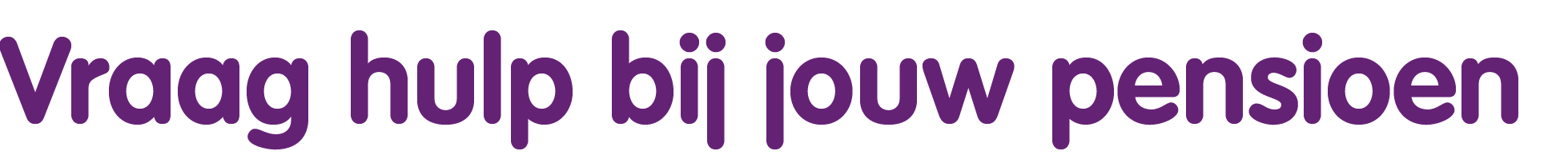 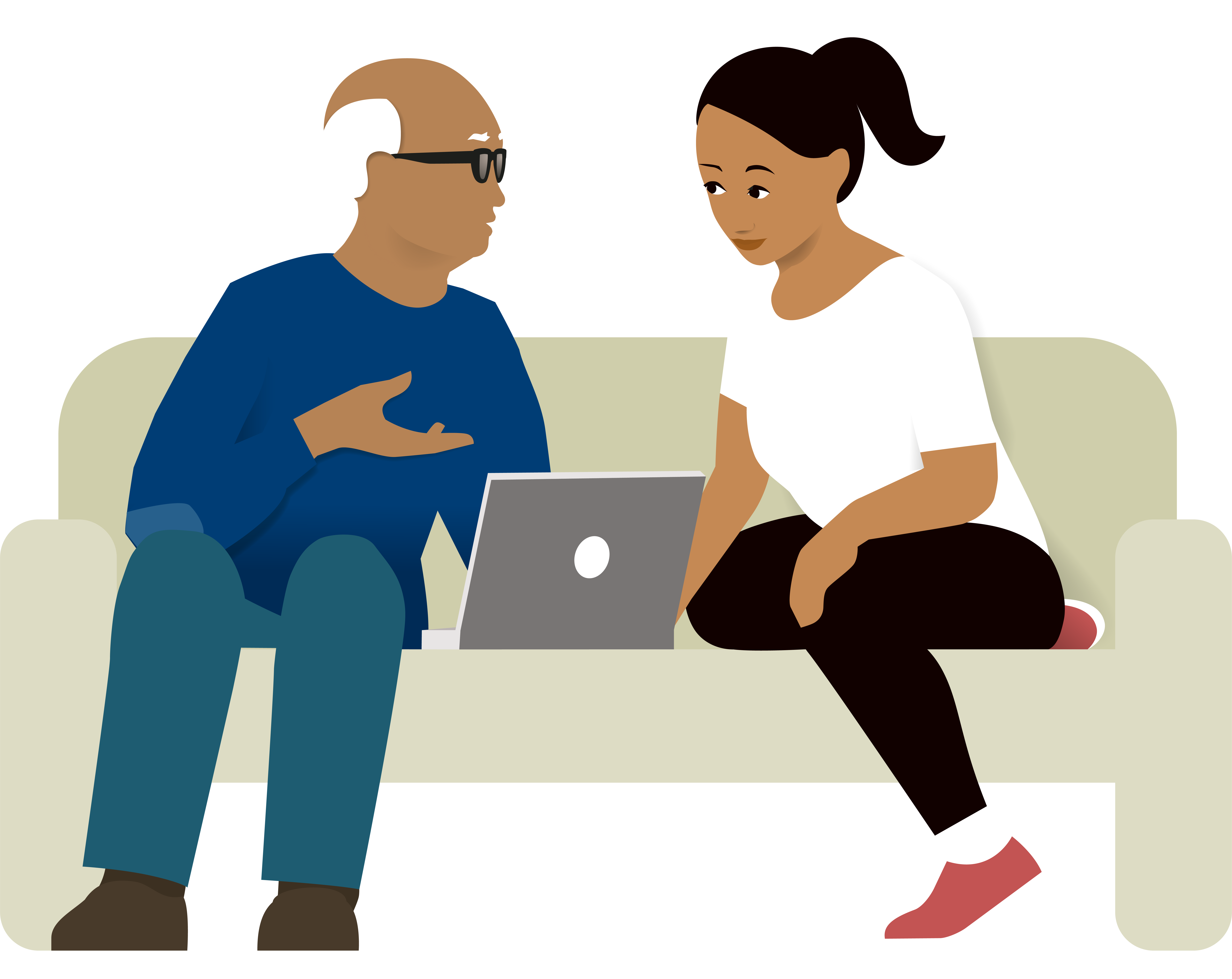 Vraag een familielid, vriend of buurtgenoot

Zoek een vrijwilliger in de buurt 

Bel je werkgever, pensioenfonds of pensioenverzekeraar
Stel je vraag en ontvang gratis een antwoord van een professionele adviseur: pensioen3daagse.nl/vragen
Zoek een pensioenadviseur bij jou in de buurt: pensioen3daagse.nl/gesprek
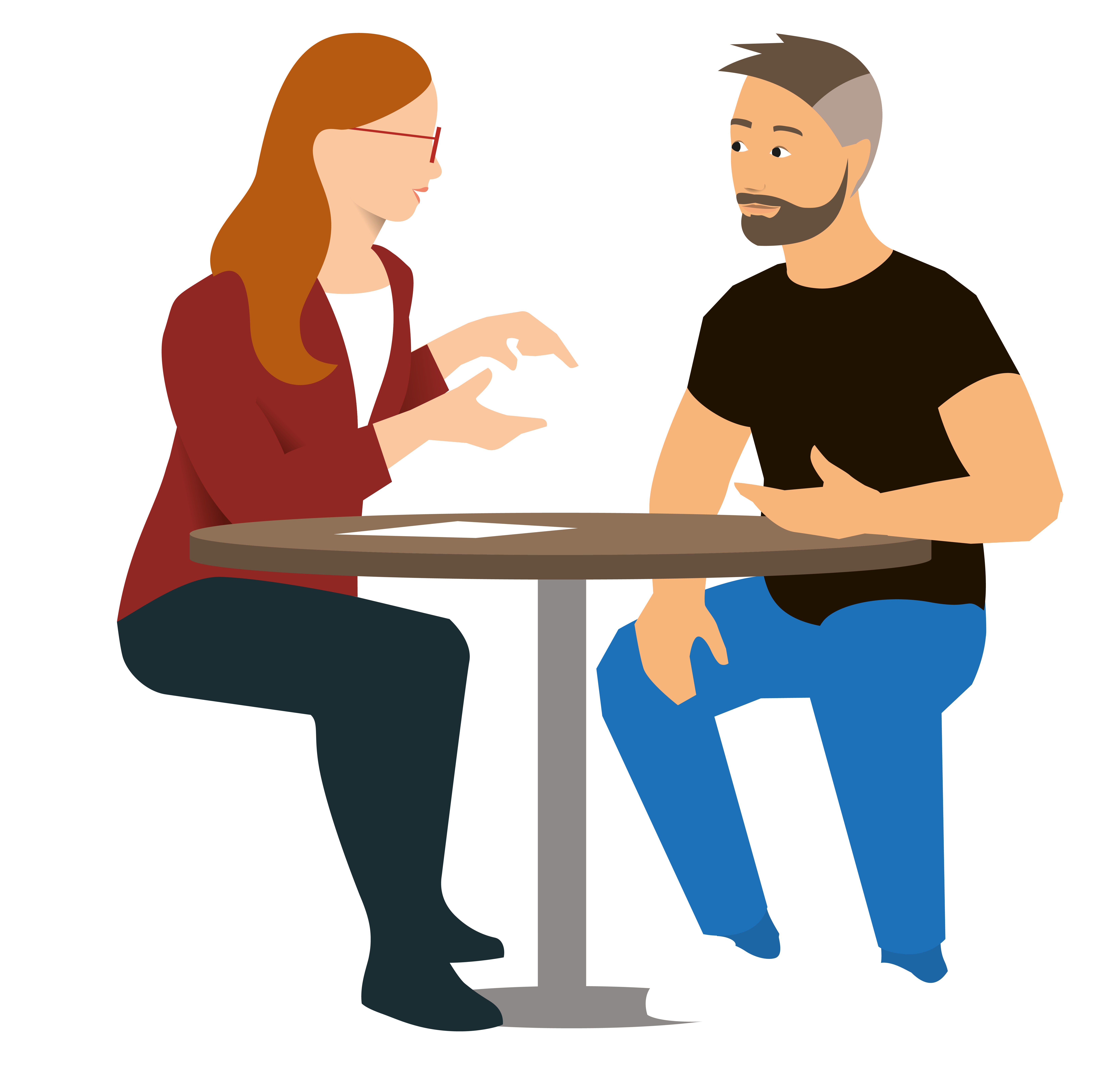 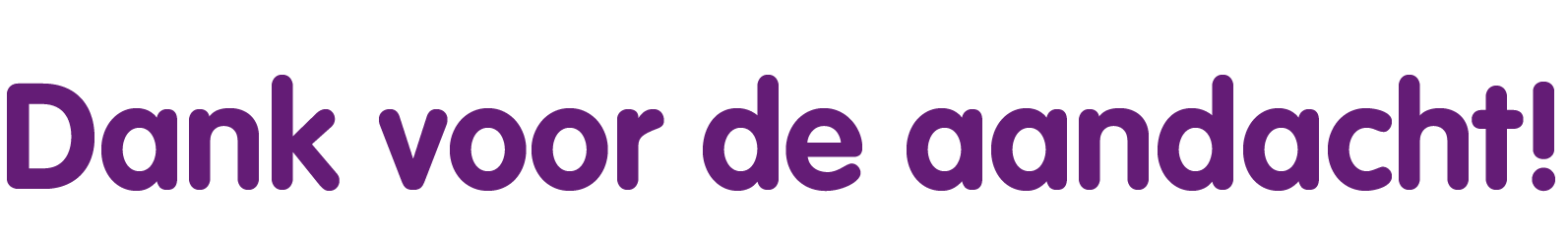 Dit kun jij doen voor jouw pensioen!
Contactgegevens pensioenfonds/verzekeraar
pensioen3daagse.nl/jouwpensioen
mijnpensioenoverzicht.nl / app pensioenschecker.org
wijzeringeldzaken.nl
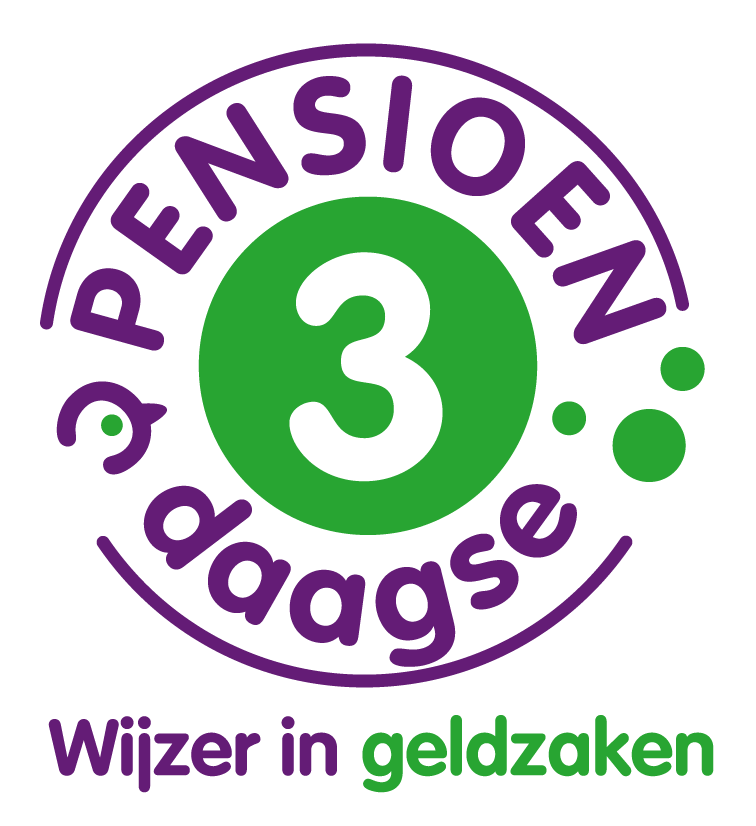 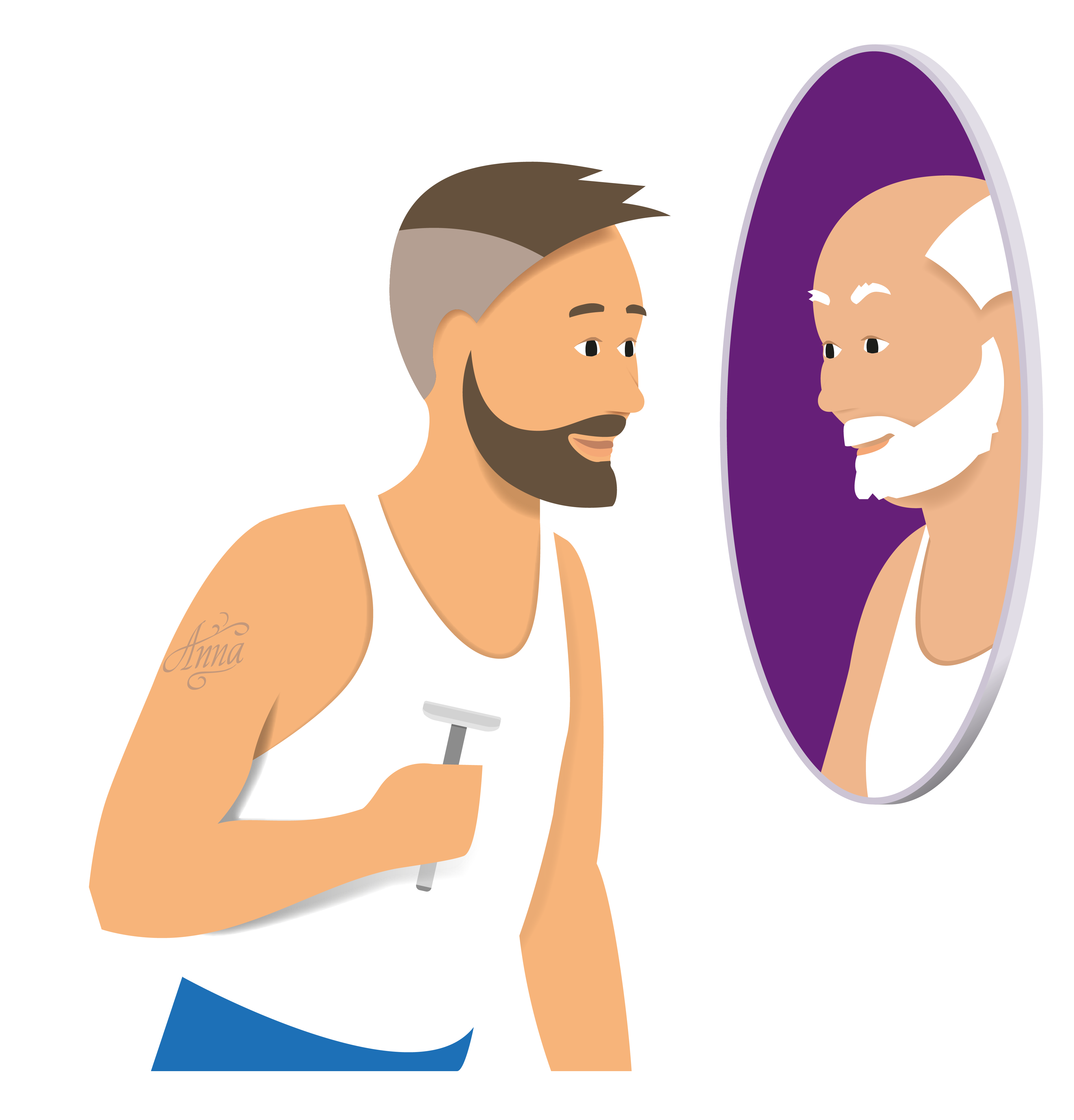 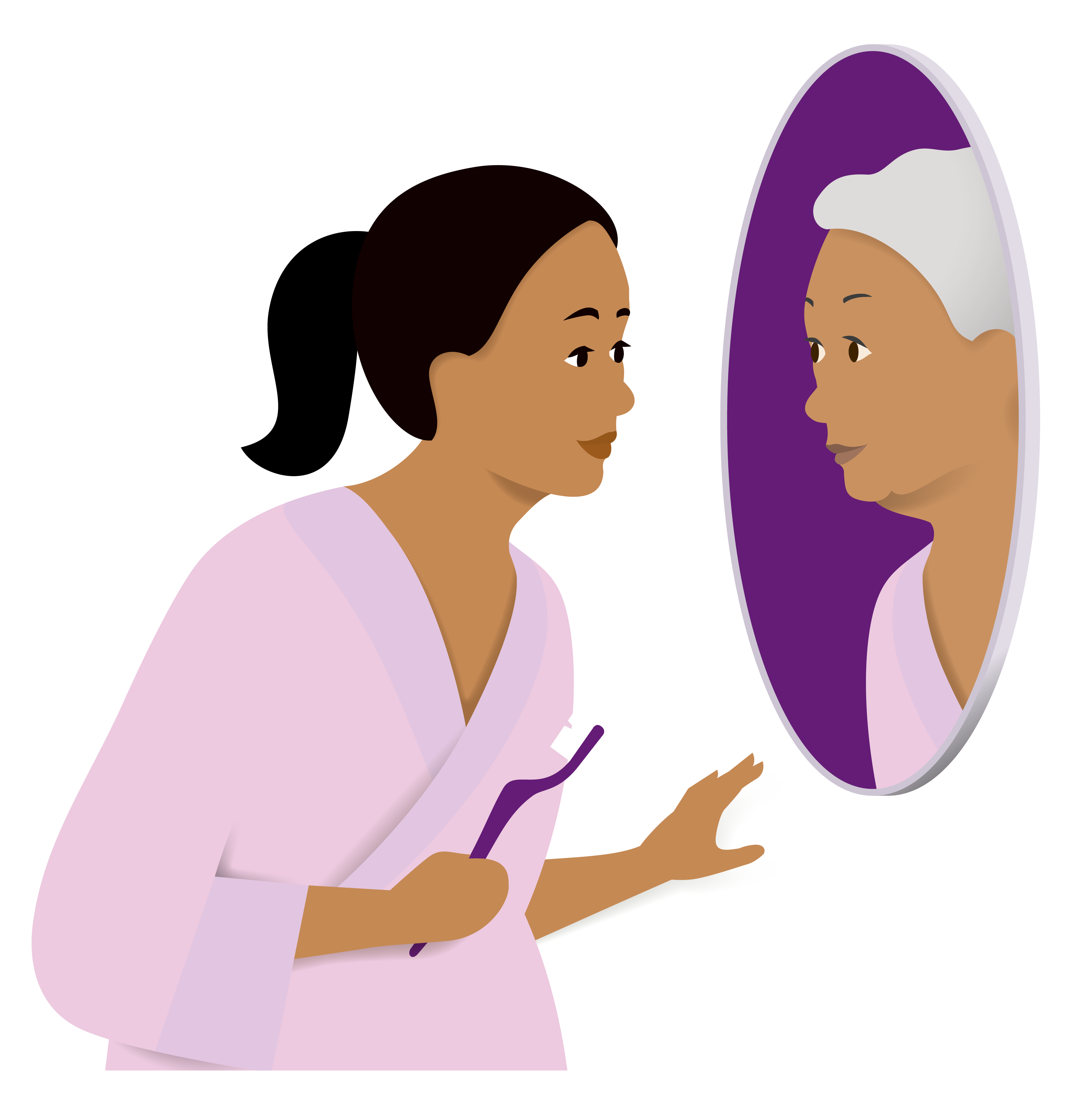